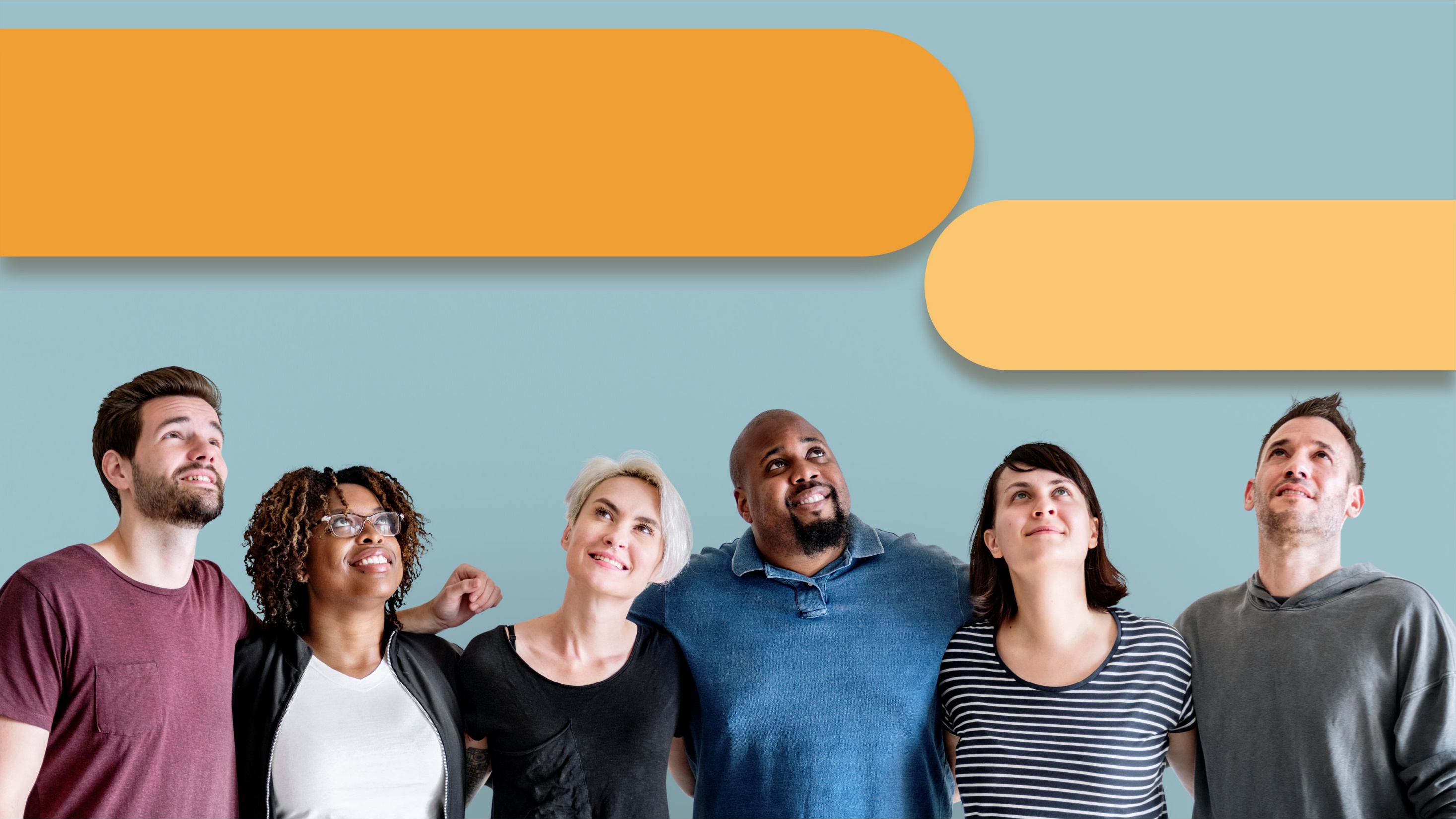 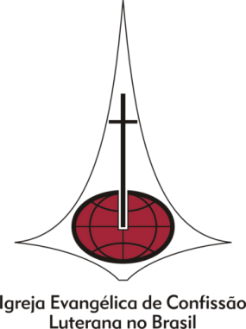 Composição do presbitério e atribuições específicas
Guia para o PresbitérioUnidade 9
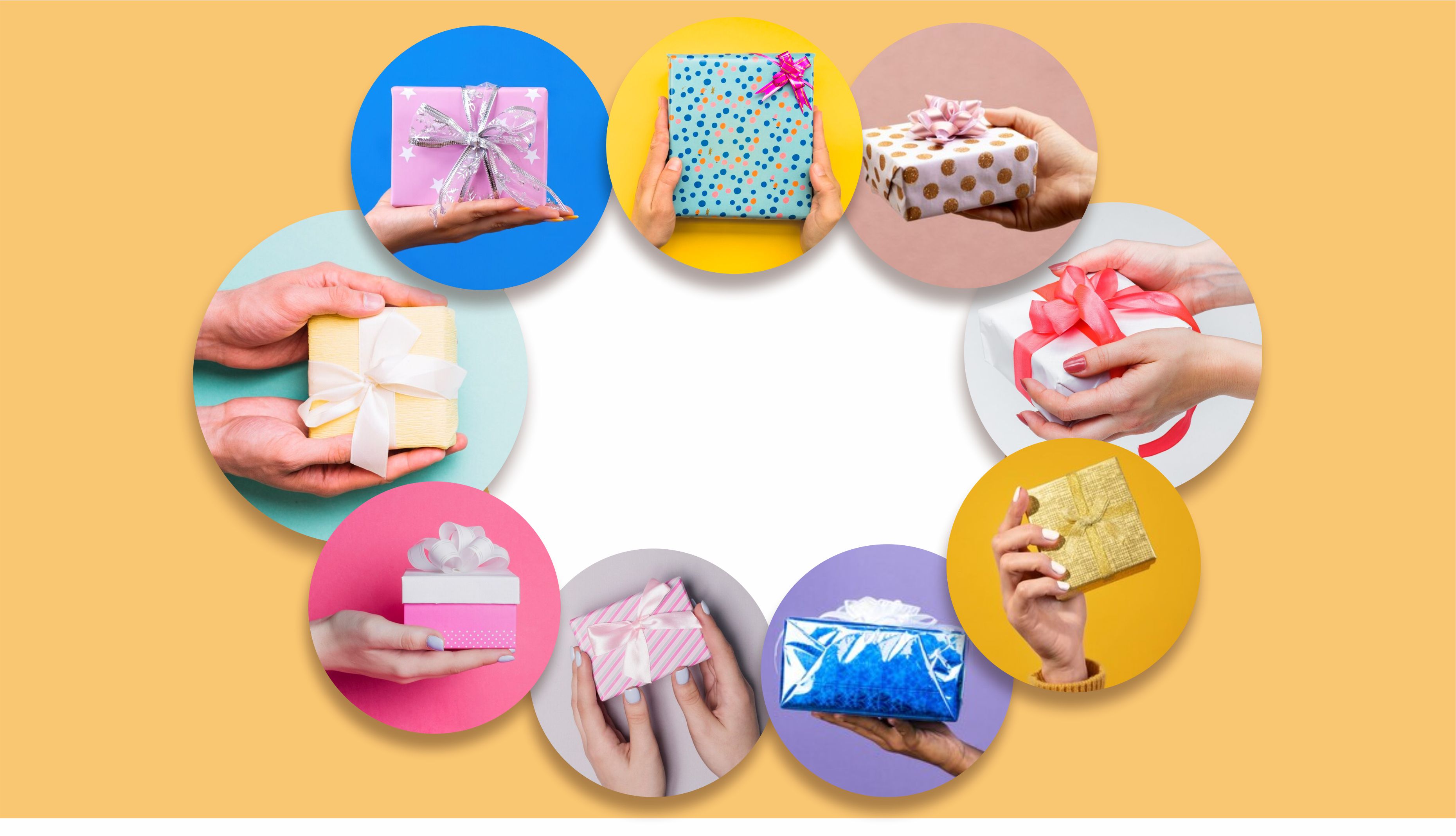 No presbitério trabalha-se em conjunto e cada pessoa serve com seus dons.
2
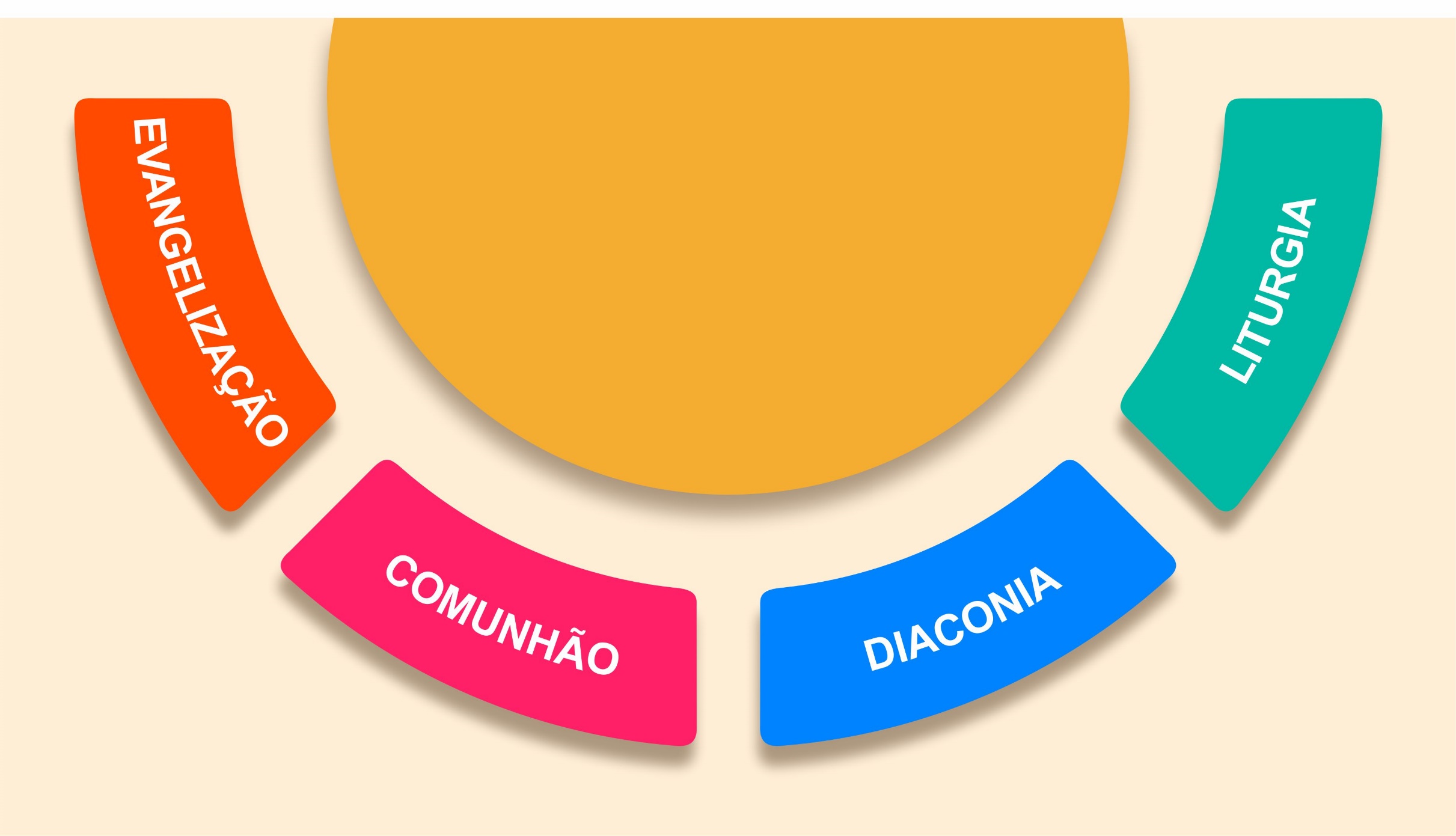 Presbitério e missão
O presbitério tem a tarefa de planejar e prover as condições para que o Evangelho chegue às pessoas.
3
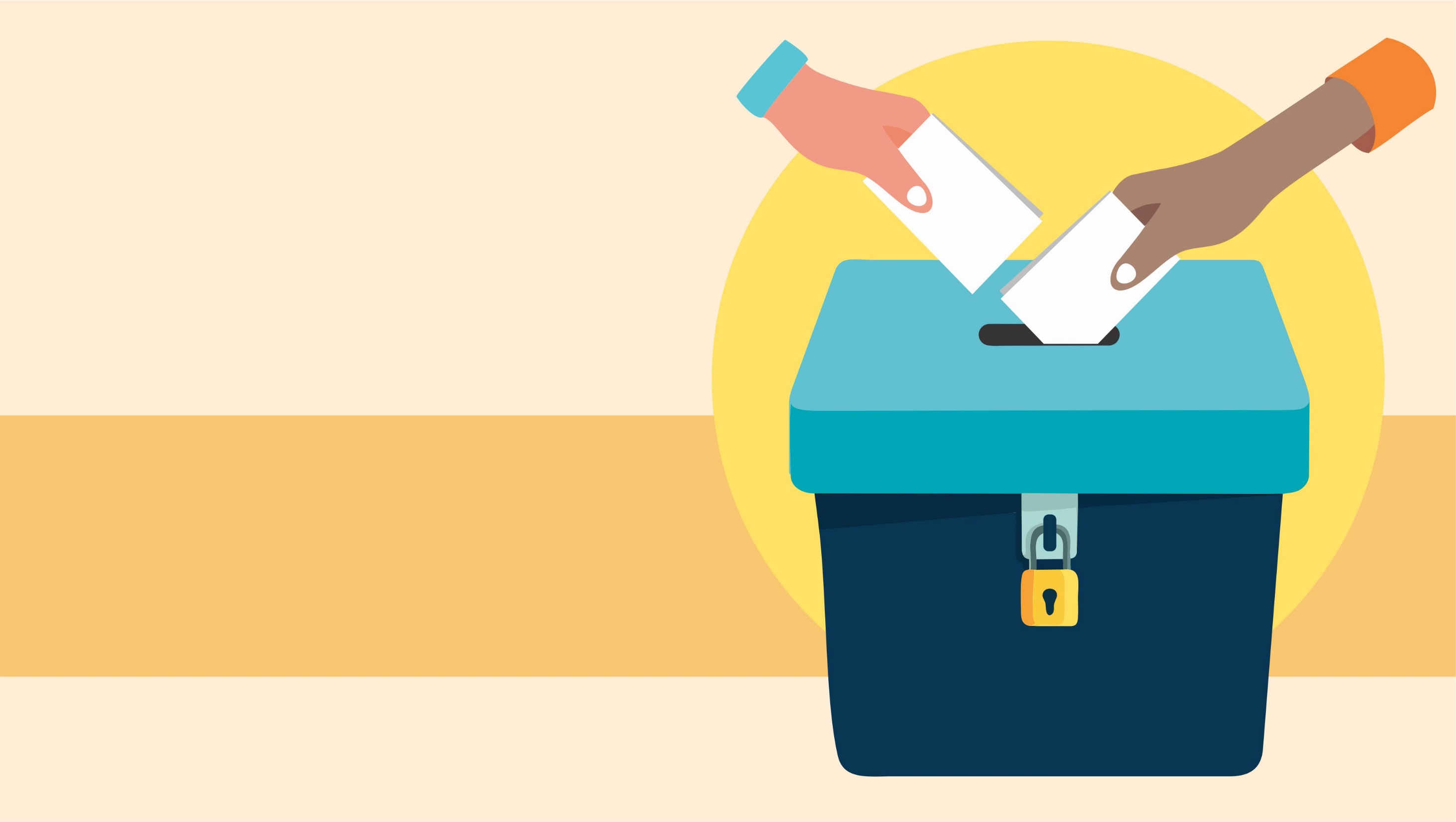 Eleição do presbitério
A comunidade e a paróquia escolhem o presbitério e a diretoria, observando o previsto em seus estatutos.
4
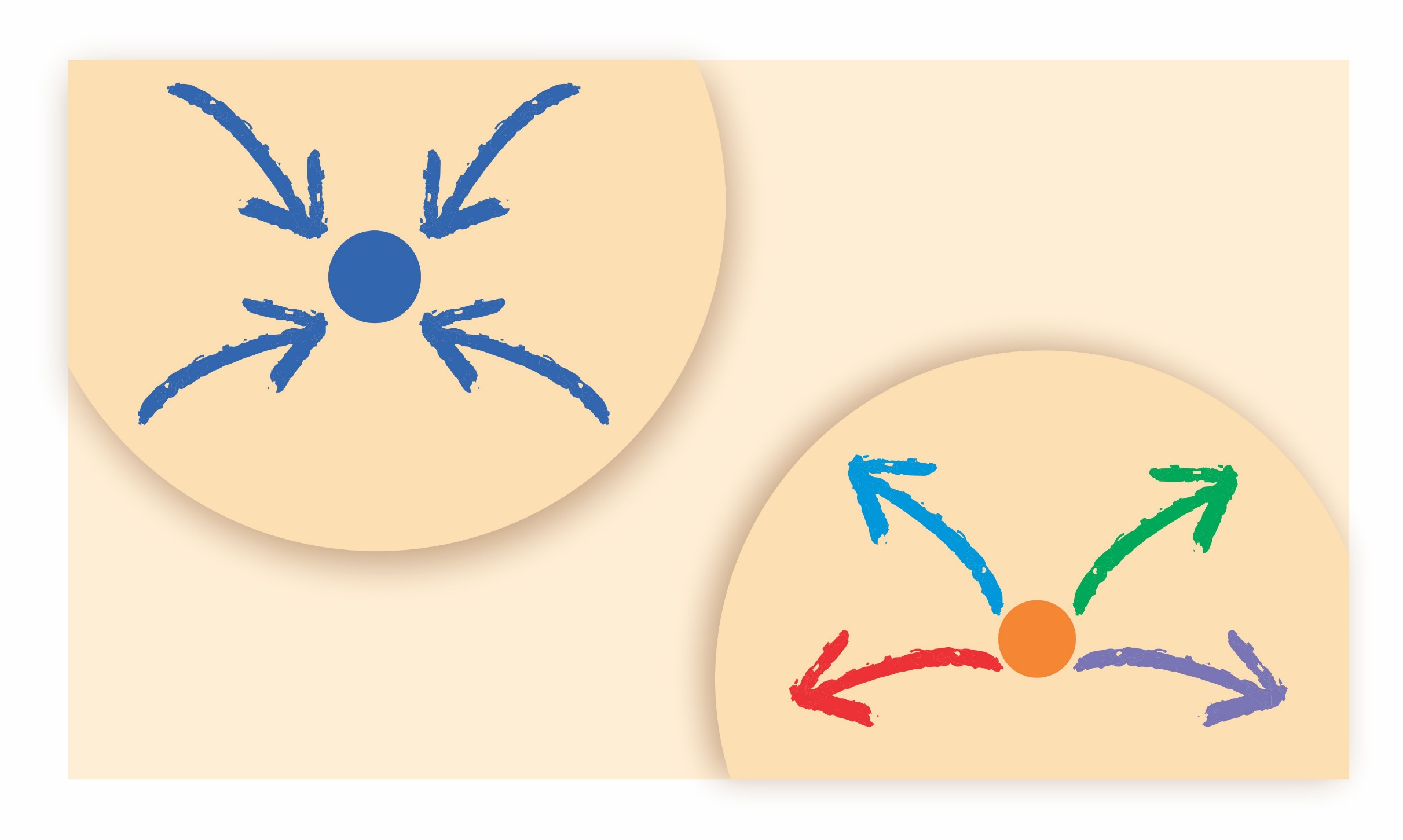 Atribuições comuns
Atribuições específicas
5
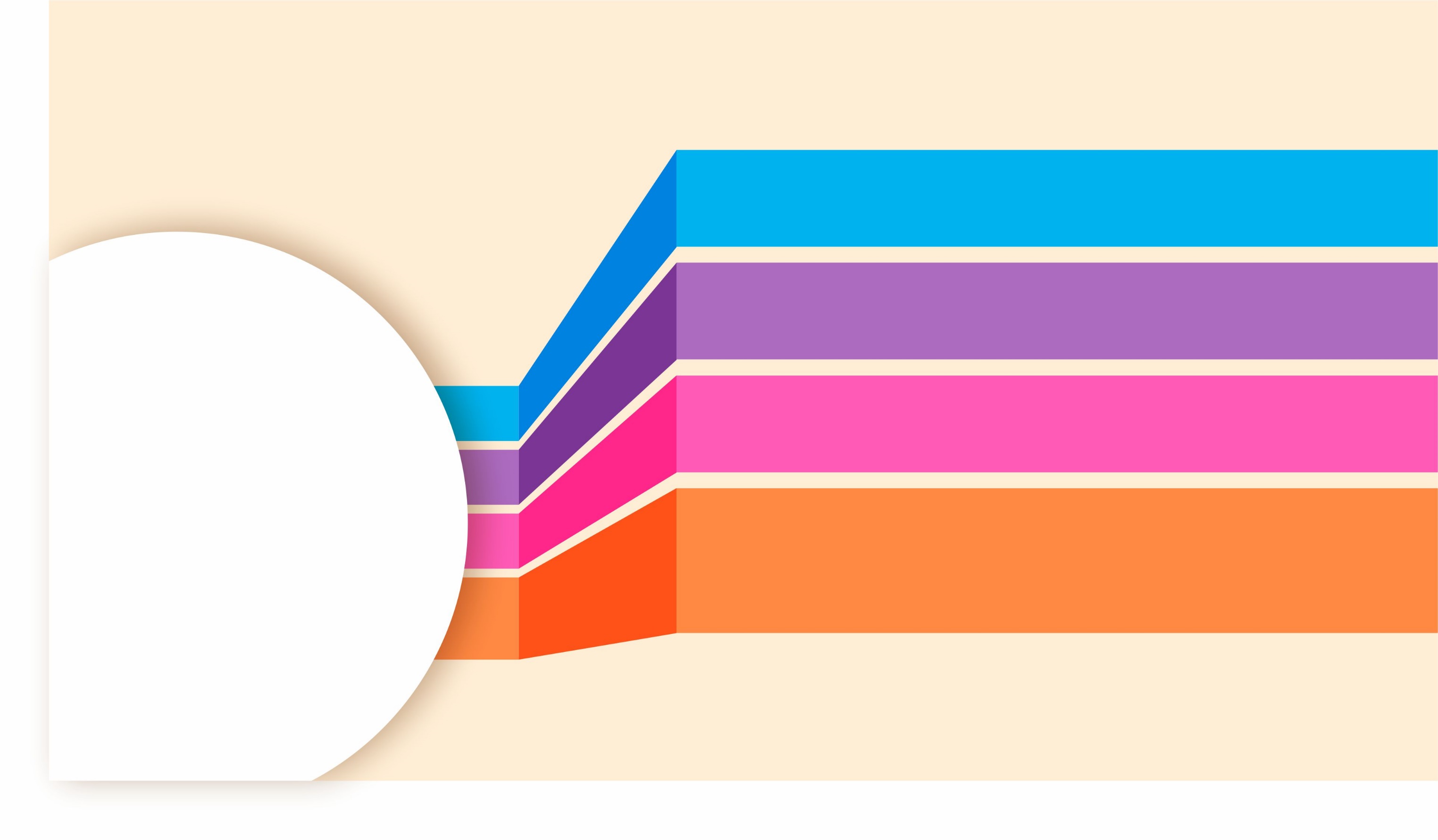 Documentos normativos
Constituição e Regimento Interno da IECLB
Guia “Nossa Fé – Nossa Vida”
Conhecer os documentos normativos para bem cumprir o compromisso que assumimos.
Estatuto do Ministério com Ordenação
Estatutos e o regimento interno de comunidades, paróquias e sínodo
6
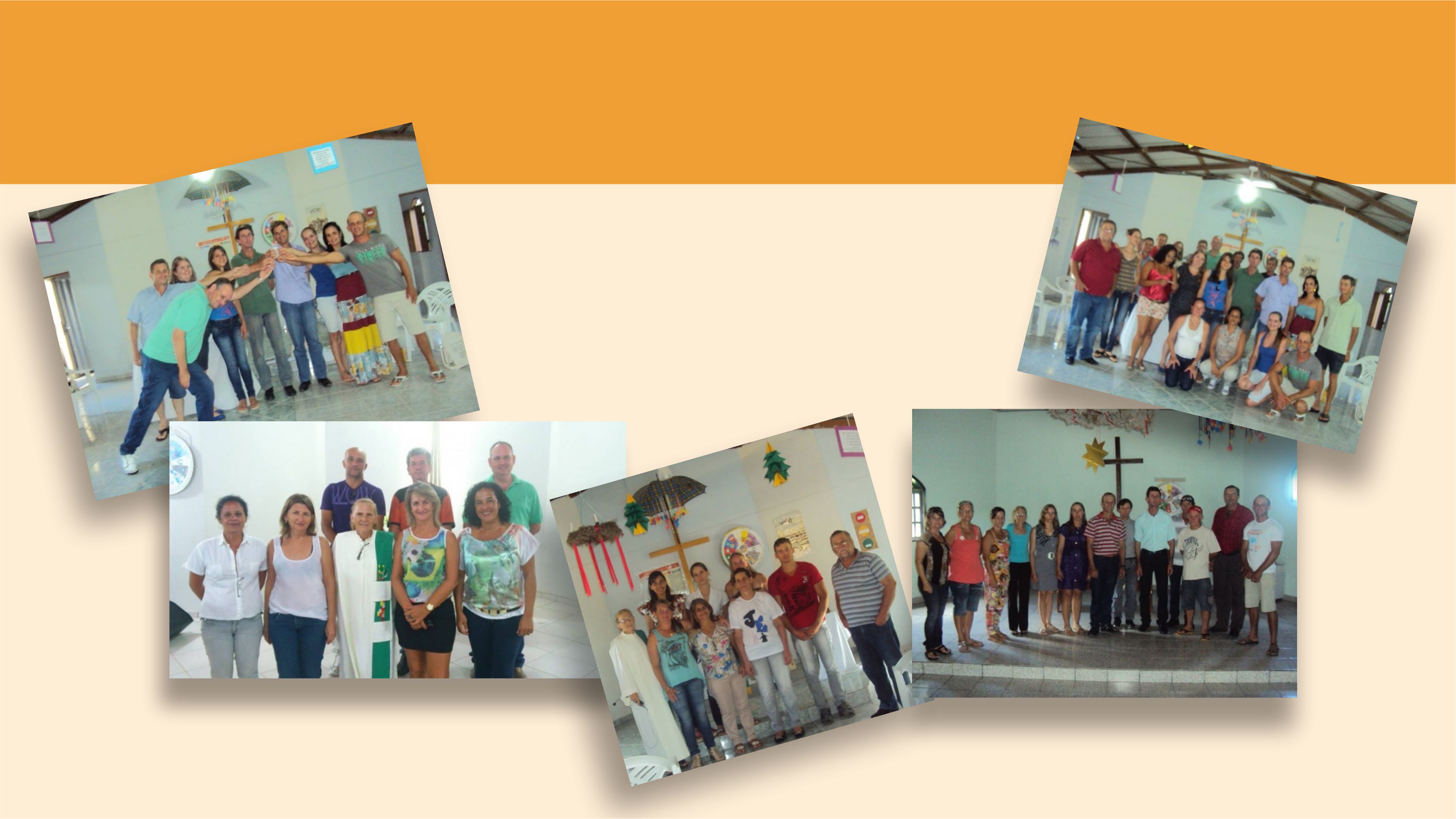 Legitimação
A partir do culto de instalação, cada pessoa membro do presbitério recebe o direito e o dever de exercer a sua função.
7
[Speaker Notes: Fotos: Portal Luteranos | INSTALAÇÃO DE PRESBÍTEROS]
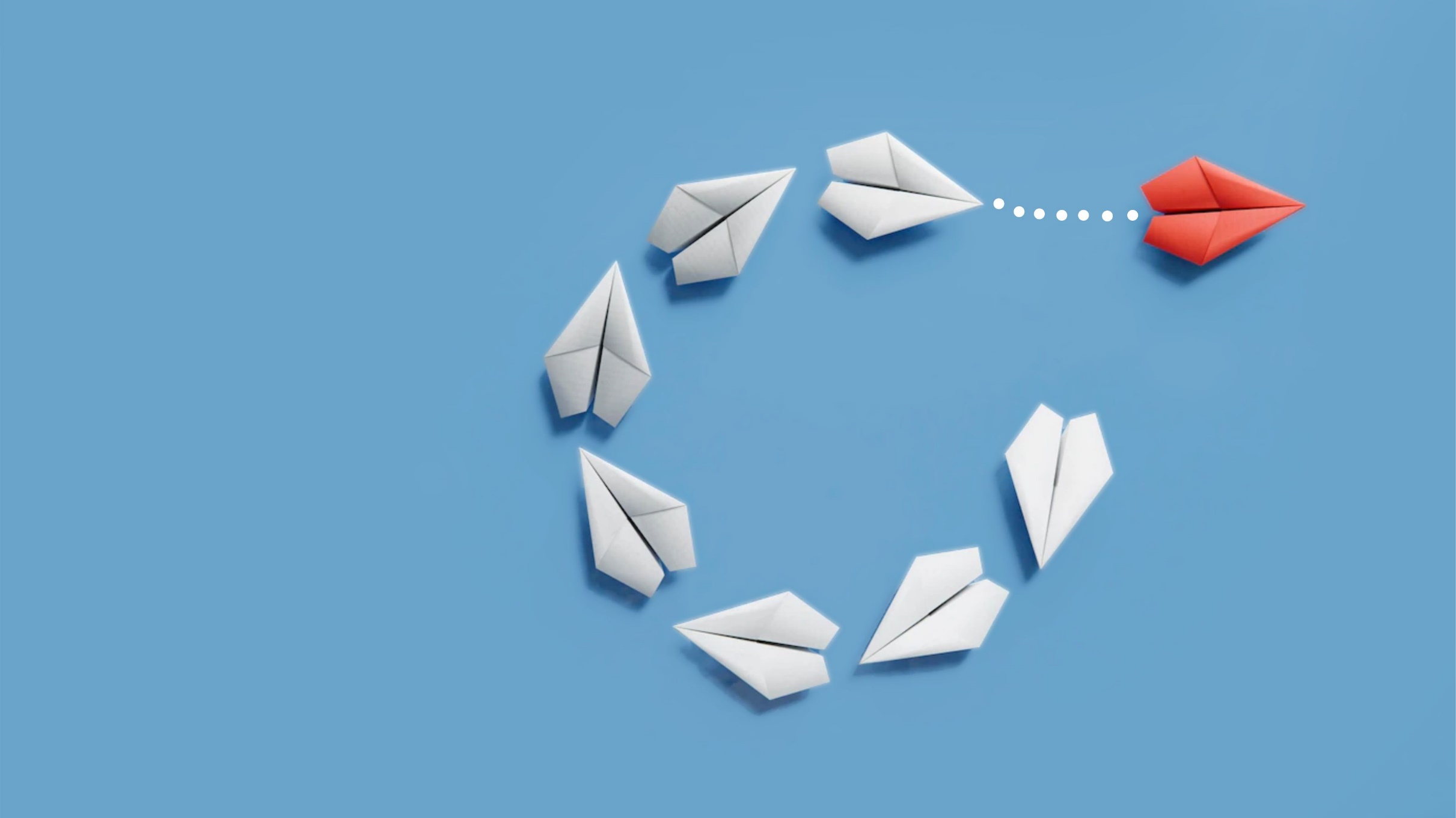 Qualificação
Presbíteros e presbíteras servem de exemplo para a comunidade.
Sua maneira de viver é um testemunho de fé.
8
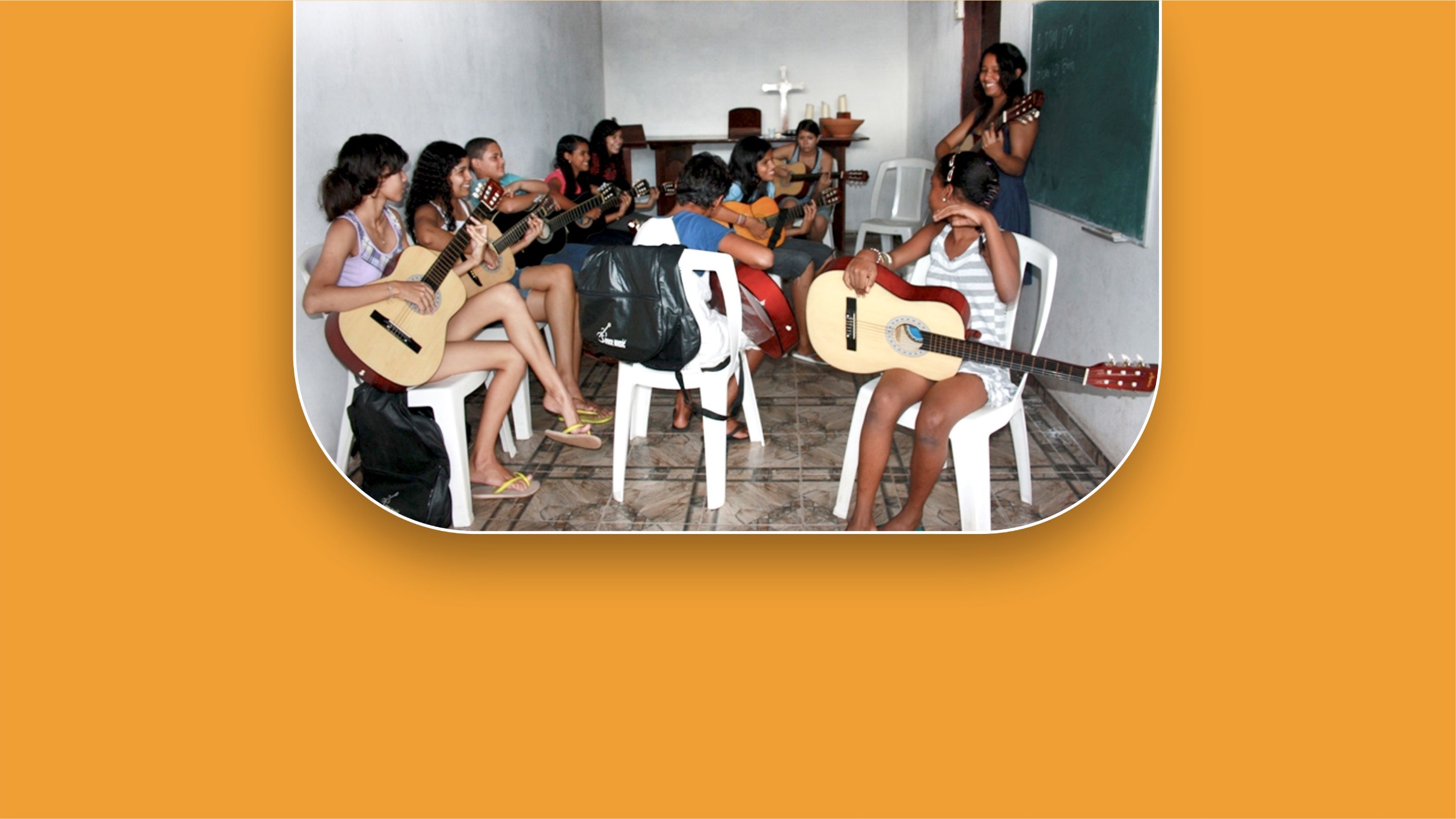 Atribuições
O presbitério incentiva, coordena e supervisiona as atividades missionárias e administrativas de sua área.
9
[Speaker Notes: Imagem: Franciele Sander (Projeto de música para crianças carentes do Bairro Jardim São Cristóvão – Maranhão)]
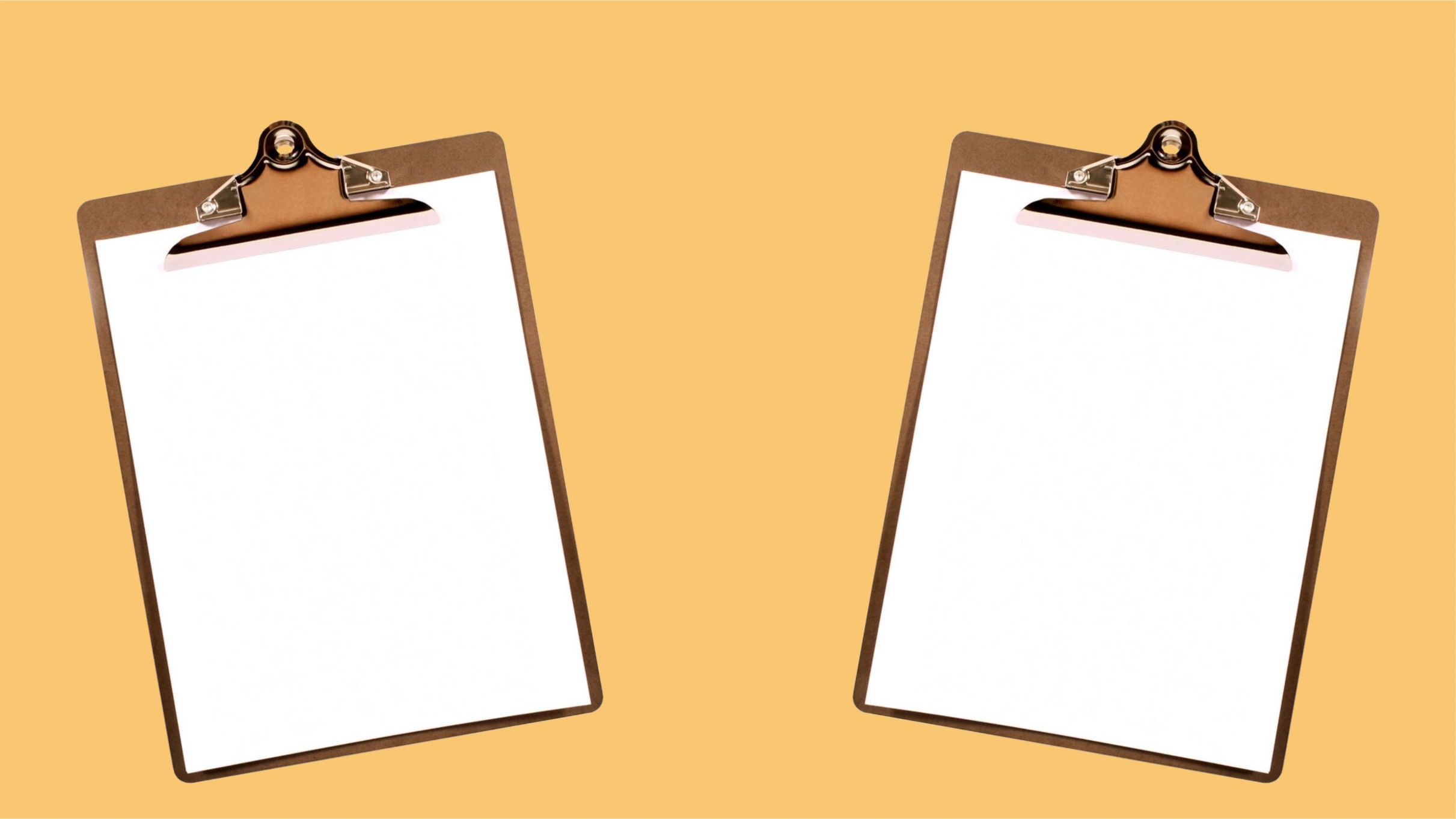 Cargos específicos no presbitério
Paróquia
– Presidente e vice
– Secretário ou secretária
e vice
– Tesoureiro ou tesoureira e vice
– Representante no
conselho sinodal
– Coordenador ou coordenadora ministerial
Comunidade
– Presidente e vice
– Secretário ou secretária e vice
– Tesoureiro ou tesoureira e vice
– Setores de trabalho
– Representantes no
Conselho/Assembleia
10
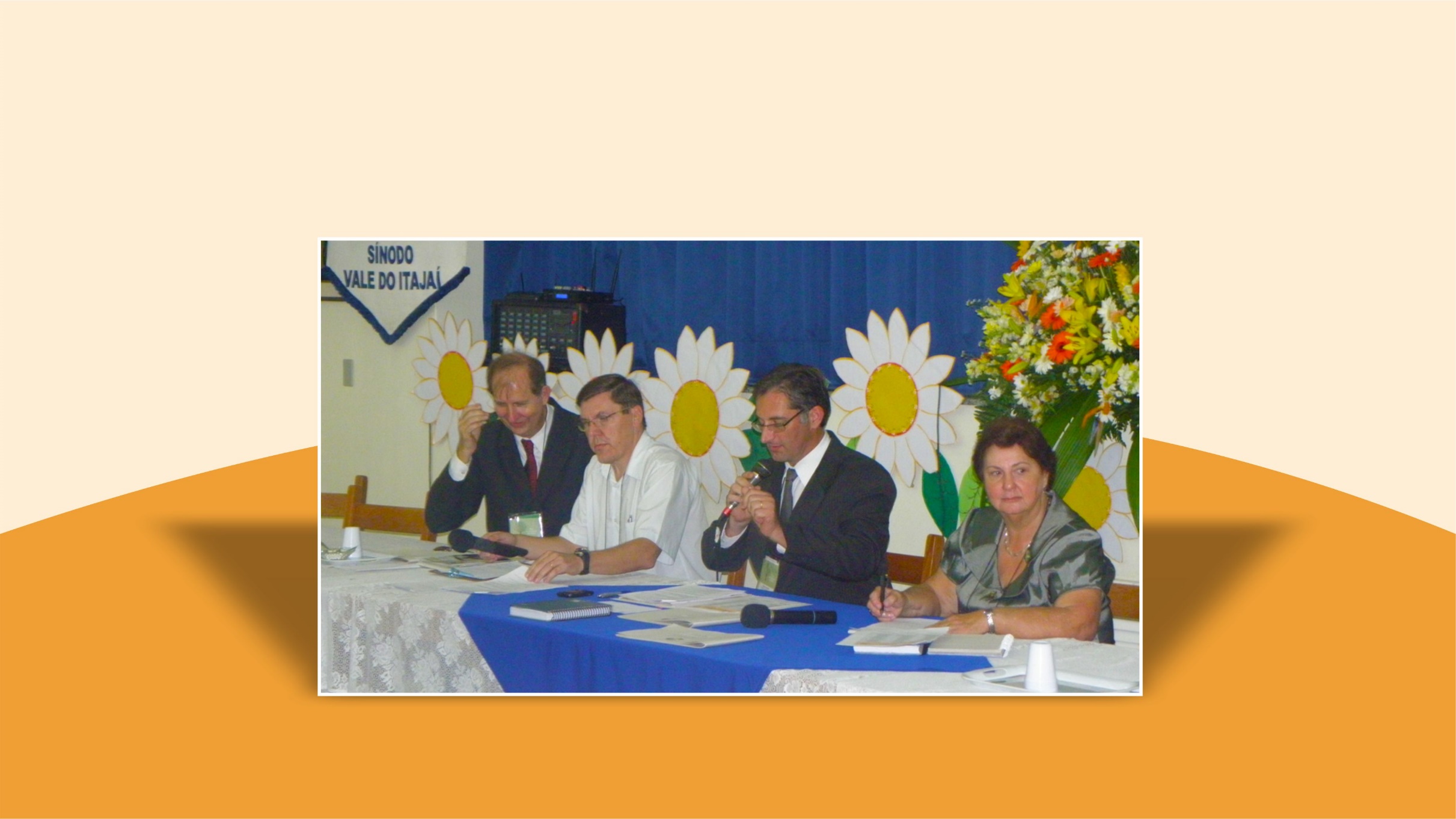 Cargos específicos no presbitério
Presidente
11
[Speaker Notes: Imagem: Sínodo Vale do Itajaí]
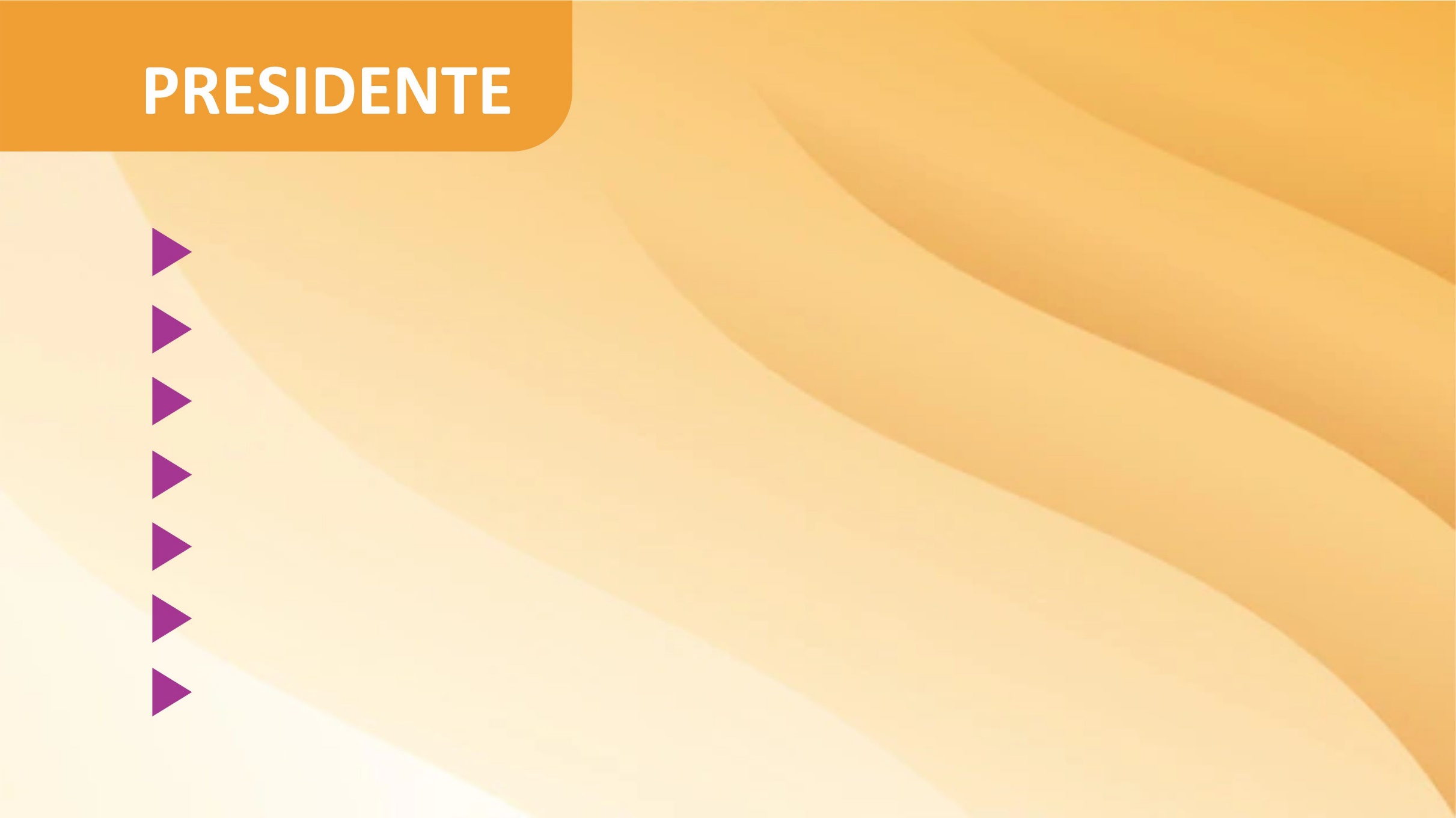 Observar o que determinam os documentos normativos.
Estimular e supervisionar as atividades da comunidade.
Executar e divulgar os atos administrativos.
Publicar resoluções e regulamentos.
Submeter à aprovação decisões tomadas.
Resolver ou encaminhar assuntos que lhe são dirigidos.
Tratar assuntos de admissão, suspensão e dispensa de funcionários e funcionárias.
12
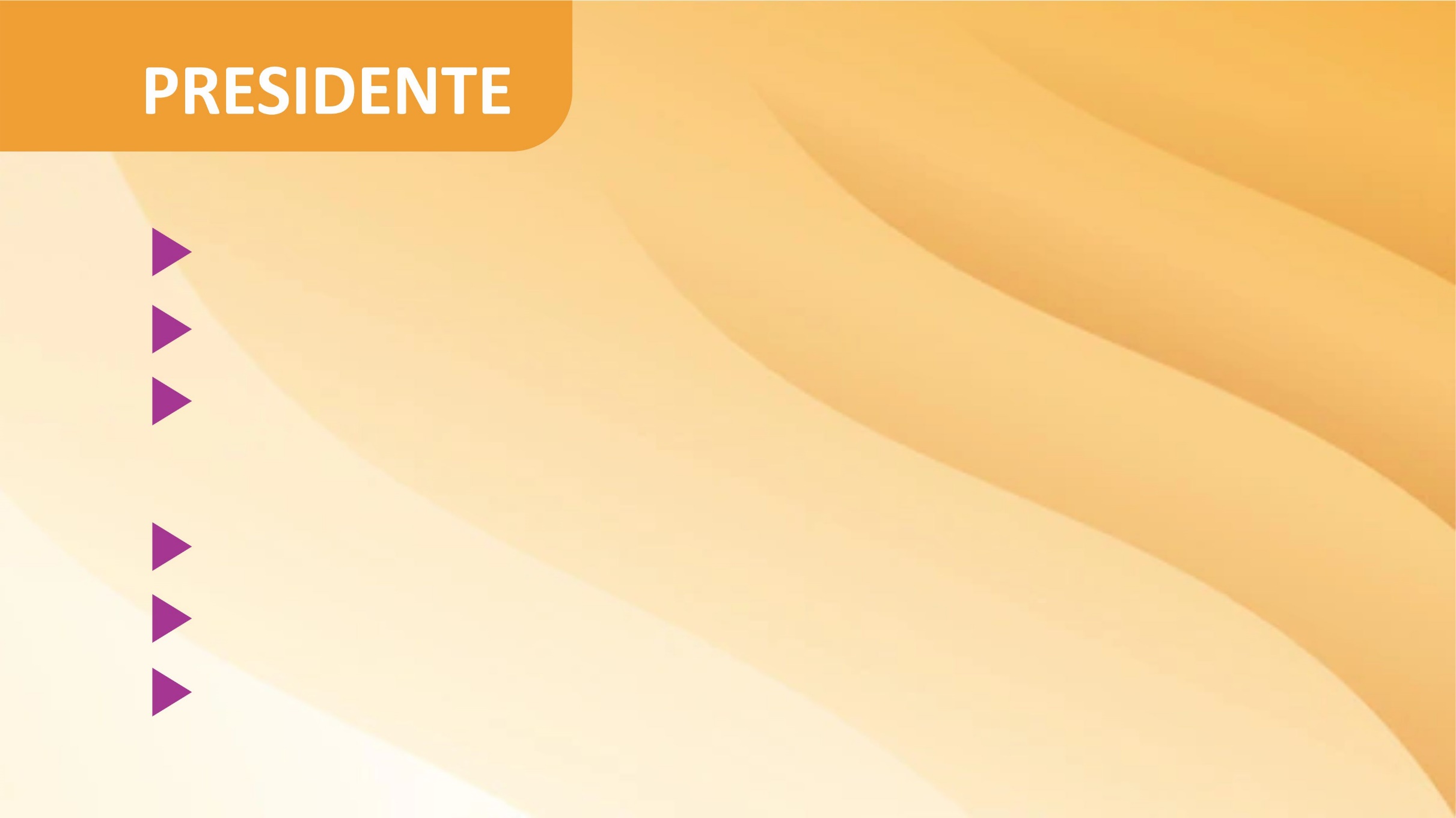 Rubricar os livros de secretaria e tesouraria, assinar livros oficiais.
Autorizar despesas previstas e ordenar pagamentos.
Assinar atas, contratos, cheques, requisições, procurações, correspondências e outros documentos.
Convocar e presidir reuniões e assembleias gerais.
Zelar pela boa guarda dos documentos.
Cuidar da organização do cadastro de pessoas membros.
13
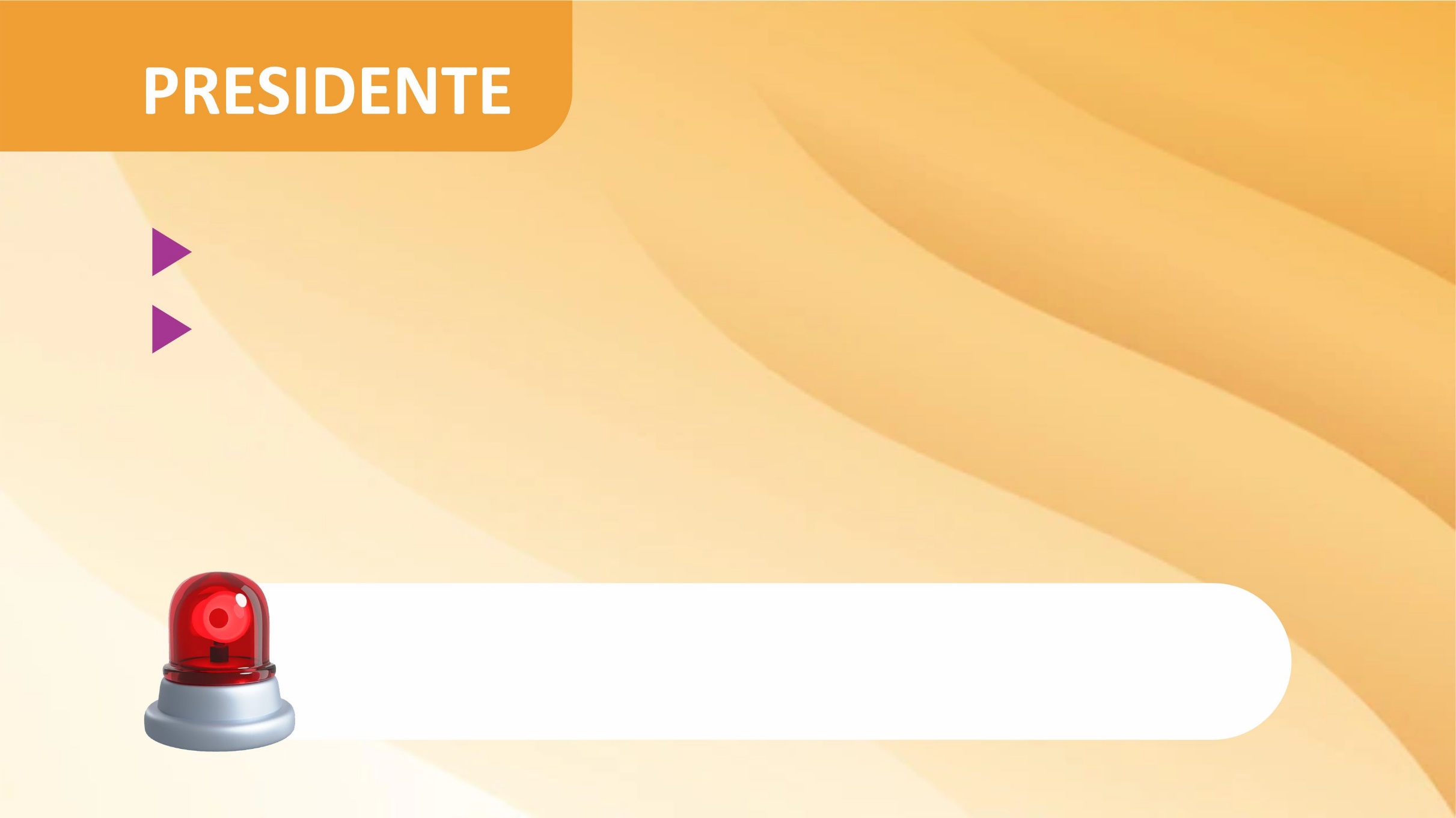 Representar a unidade eclesiástica que preside.
Somente o presidente ou a presidente, junto com o tesoureiro ou a tesoureira, pode passar procuração em nome da paróquia ou da comunidade. Isso também vale para a abertura e movimentação de contas bancárias.
Presidente e tesoureiro ou tesoureira respondem judicialmente pela comunidade ou paróquia
14
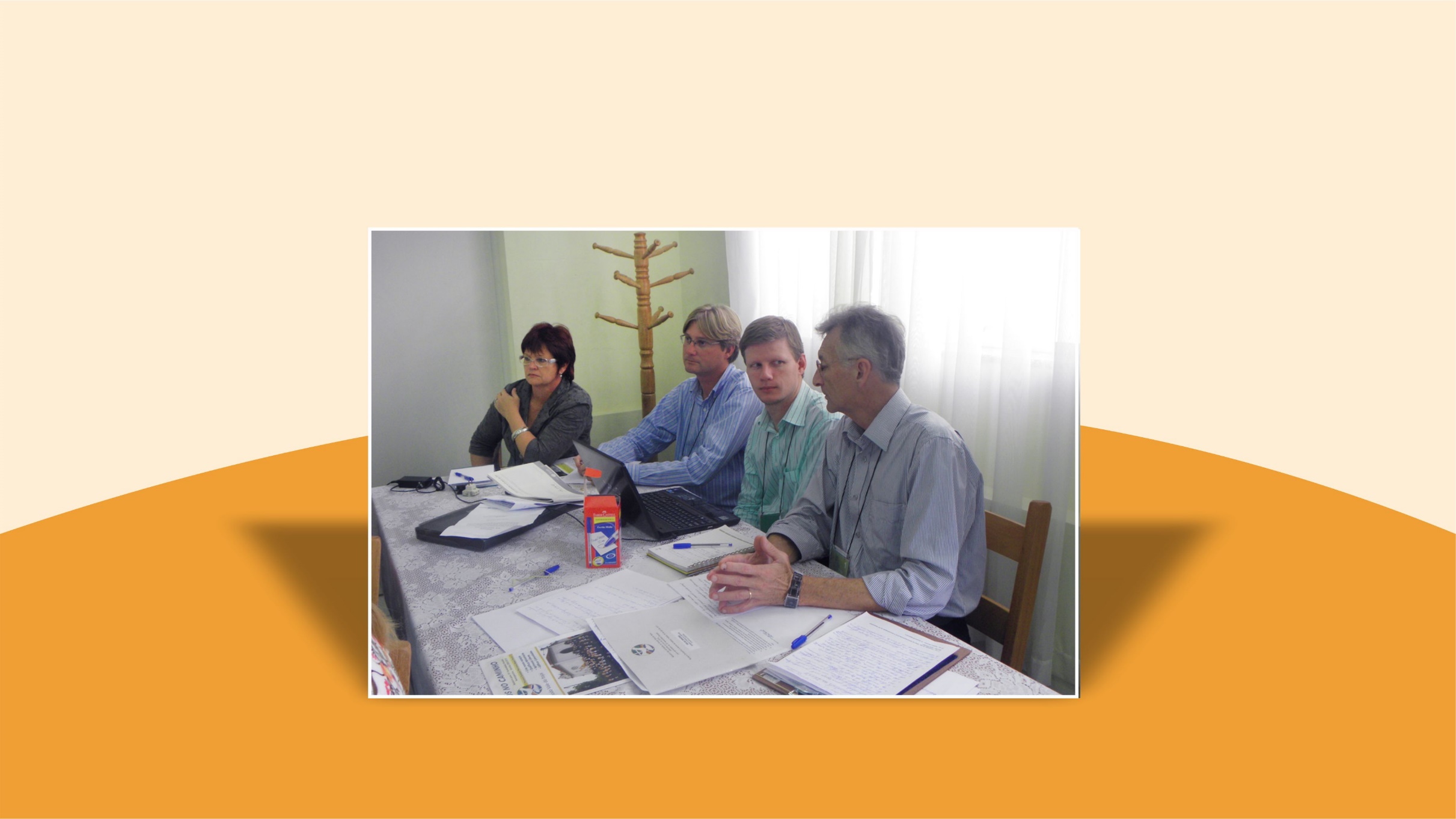 Cargos específicos no presbitério
Secretário/Secretária
15
[Speaker Notes: Imagem: Sínodo Vale do Itajaí]
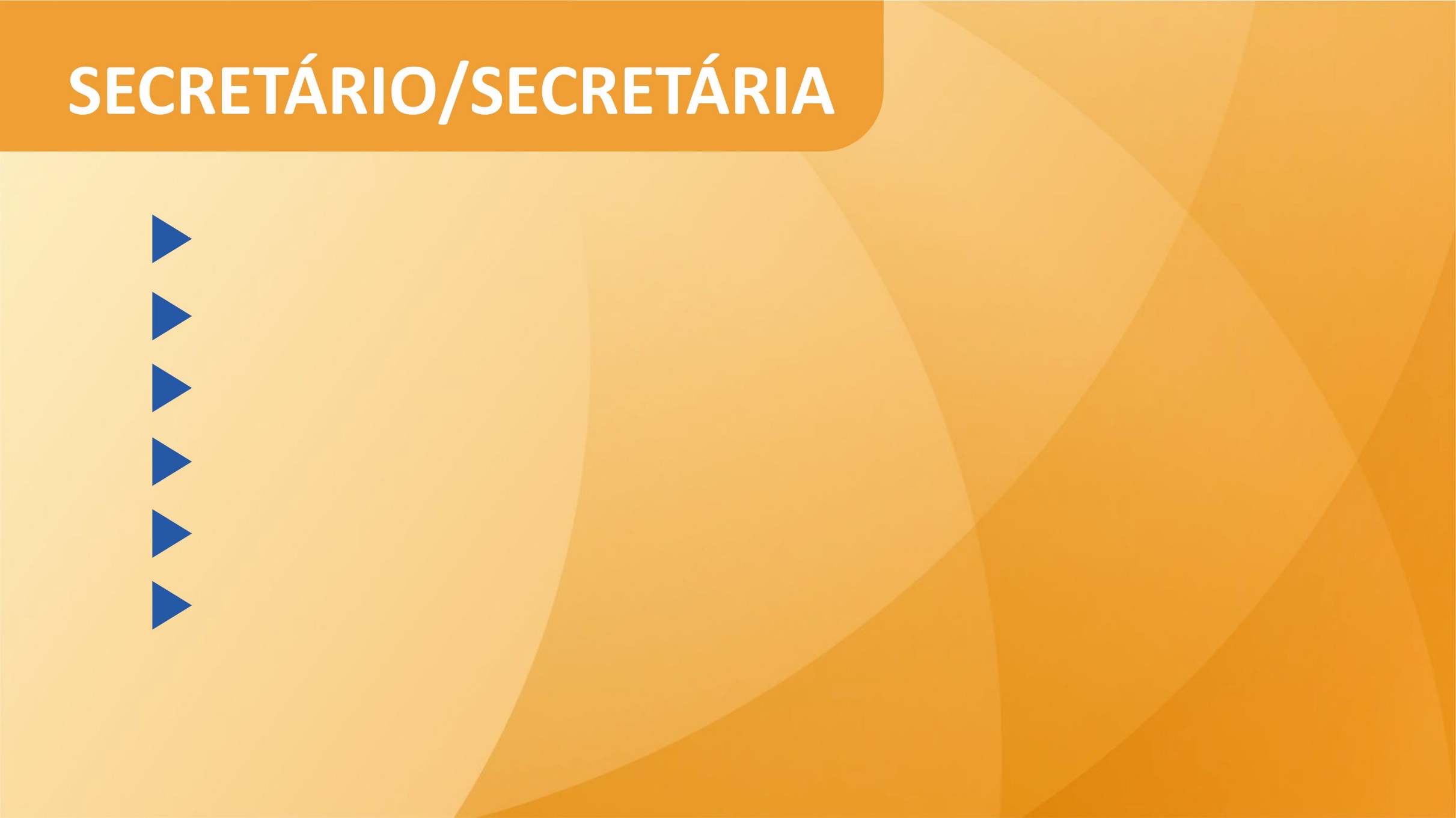 Controlar e supervisionar os serviços de secretaria.
Manter em ordem correspondências e documentos.
Secretariar as reuniões.
Encarregar-se da correspondência oficial.
Redigir convocações de reuniões e assembleias.
Responsabilizar-se pelos termos de abertura e de encerramento nos livros de presença e de atas, pela paginação e pela rubrica do ou da presidente.
16
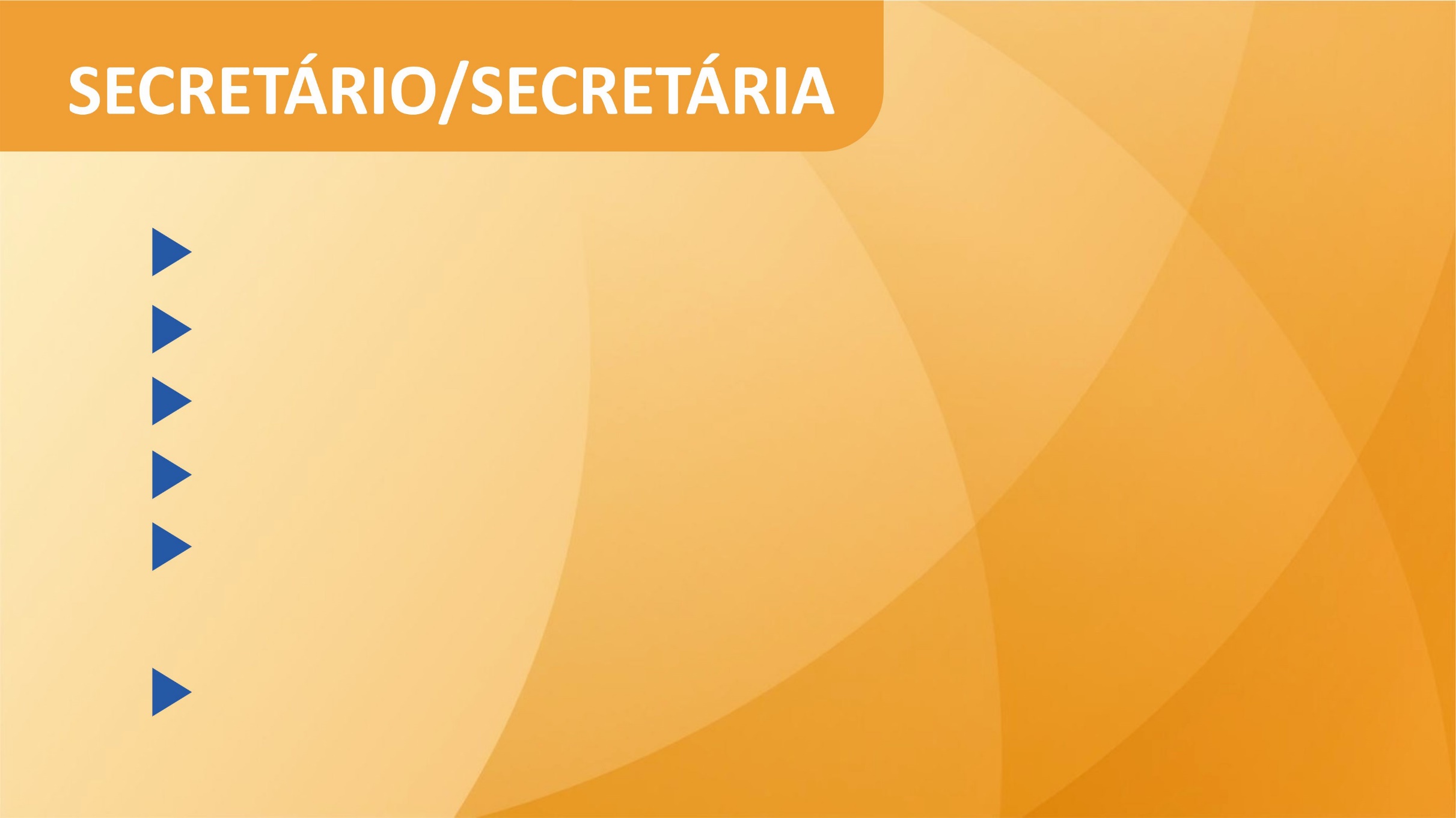 Supervisionar a atualização do cadastro de pessoas membros.
Tornar públicas as decisões.
Manter organizado o boletim ou livro de registro dos cultos.
Encarregar-se de coletar os dados estatísticos.
Corresponsabilizar-se, juntamente com o ministro e a ministra, 
pelo fiel registro dos ofícios eclesiásticos. 
Responsabilizar-se pela memória histórica.
17
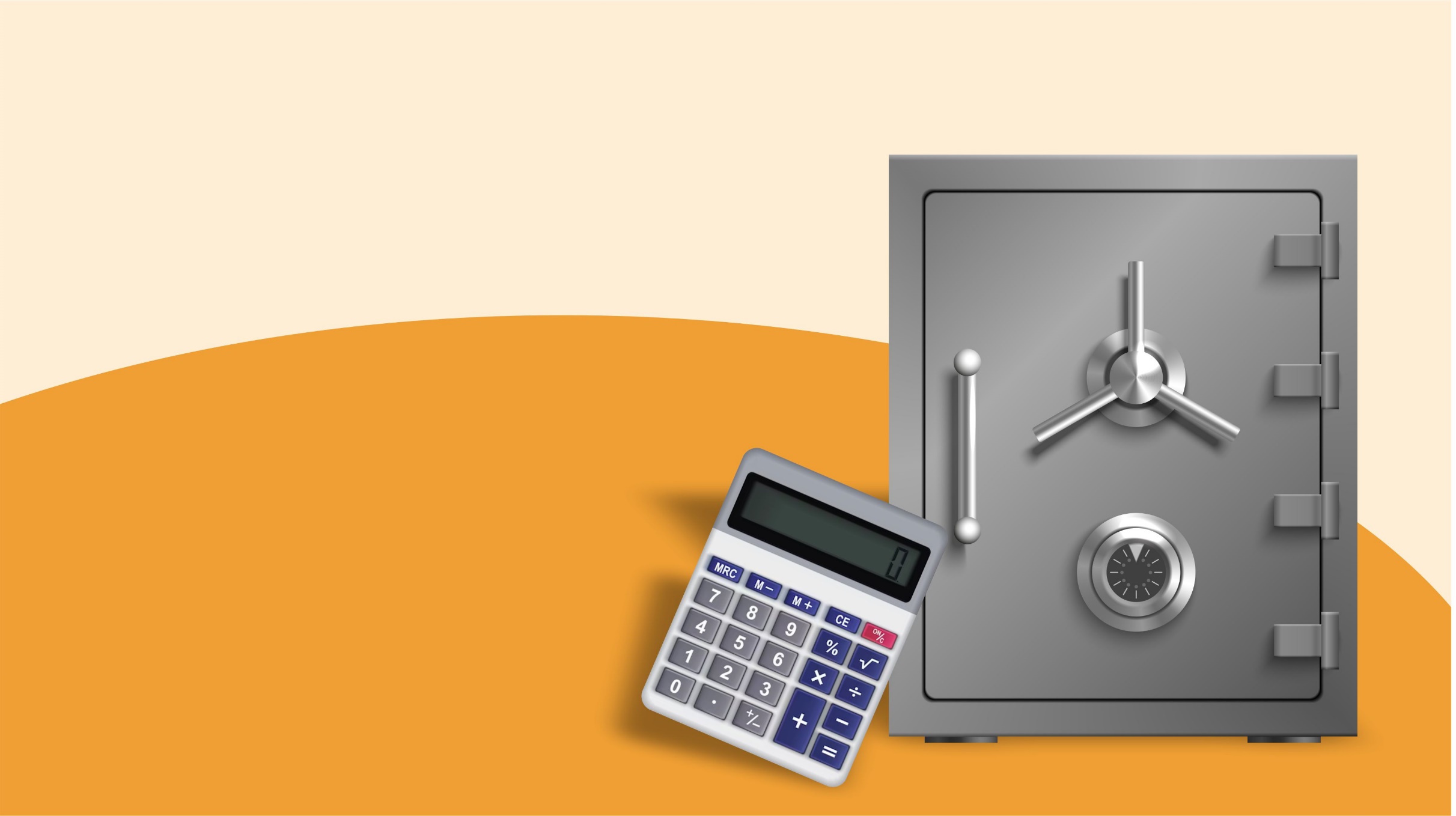 Cargos específicos no presbitério
Tesoureiro/Tesoureira
É a pessoa responsável pela guarda, movimentação e divulgação dos dados financeiros. Não é o “dono” ou a “dona” do dinheiro.
18
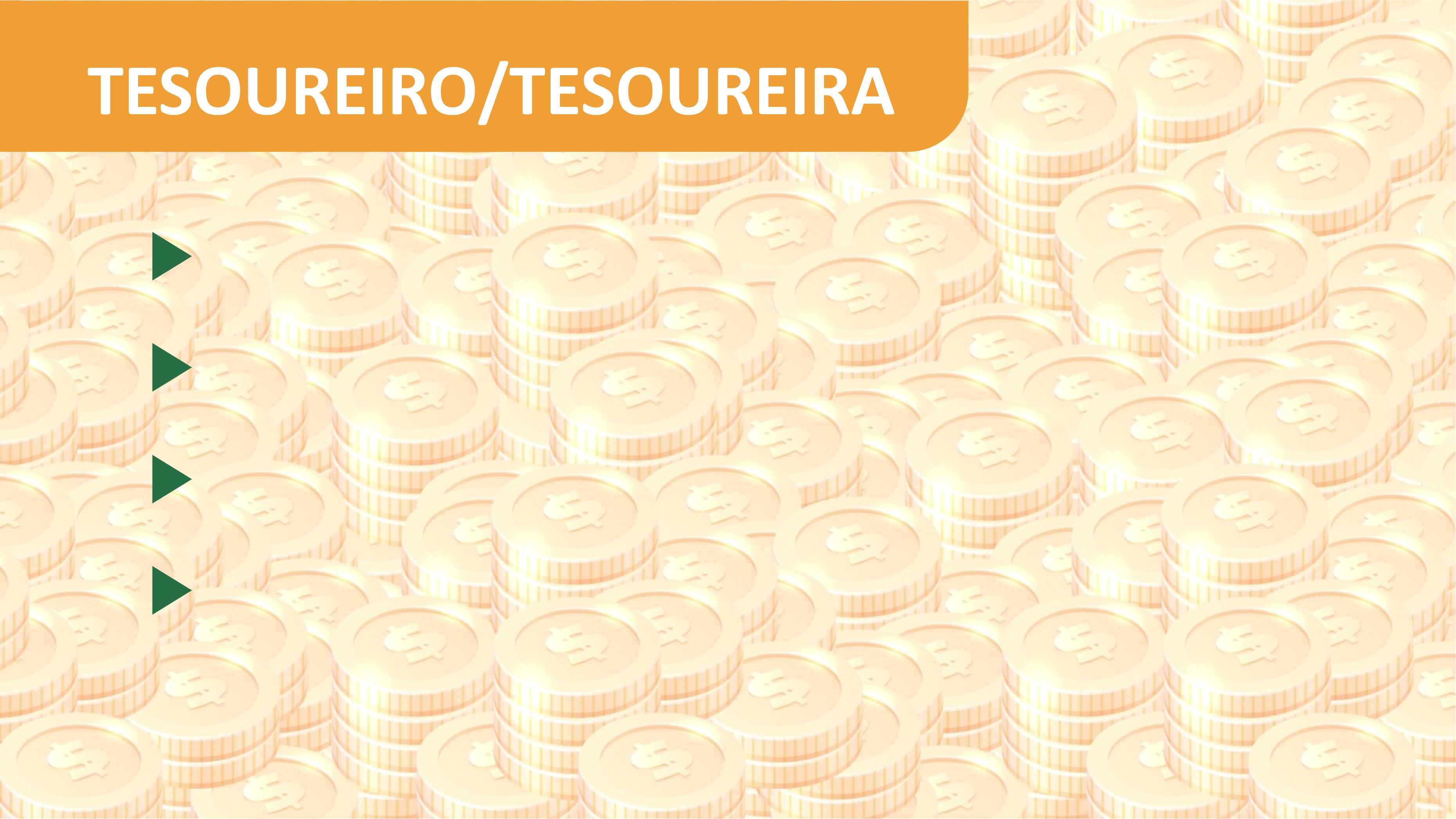 Receber e escriturar todas as contribuições, ofertas, doações,fazendo os depósitos na conta bancária da comunidade.
Realizar os pagamentos autorizados, exigindo nota fiscal ourecibo e arquivando esses documentos.
Abrir, movimentar e encerrar conta bancária junto com o presidente ou a presidente, em nome da comunidade.
Fornecer verba mensal para pequenos gastos; receber e conferir a prestação de contas mensalmente, baseada em documentos hábeis.
19
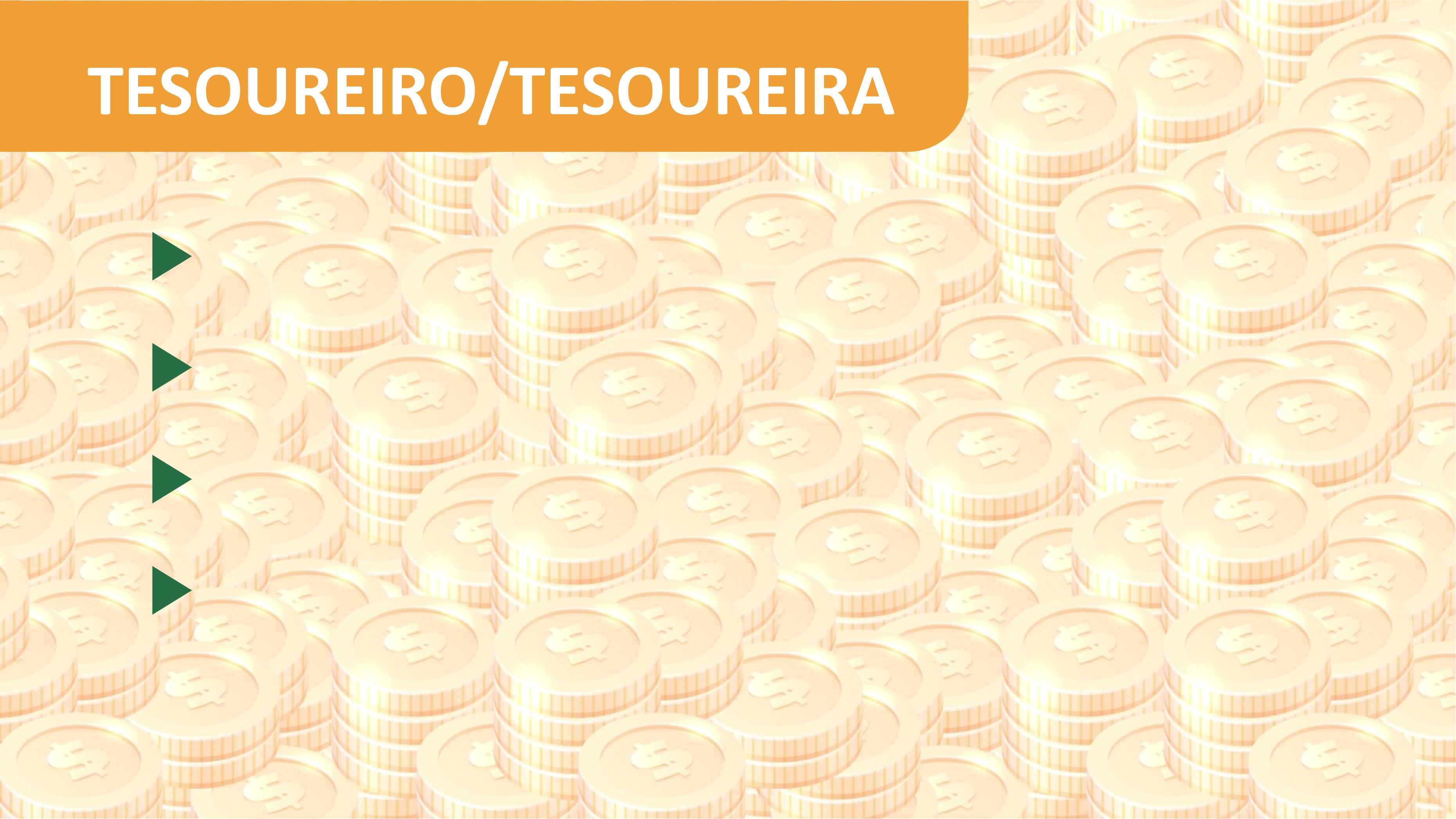 Elaborar o orçamento anual da comunidade para ser submetido à assembleia geral da comunidade.
Informar o presbitério, em cada reunião, sobre a situação financeira.
Preparar a prestação de contas anual para a assembleia  geral da comunidade.
Garantir à Comissão de Verificação de Contas o acesso à documentação da tesouraria.
20
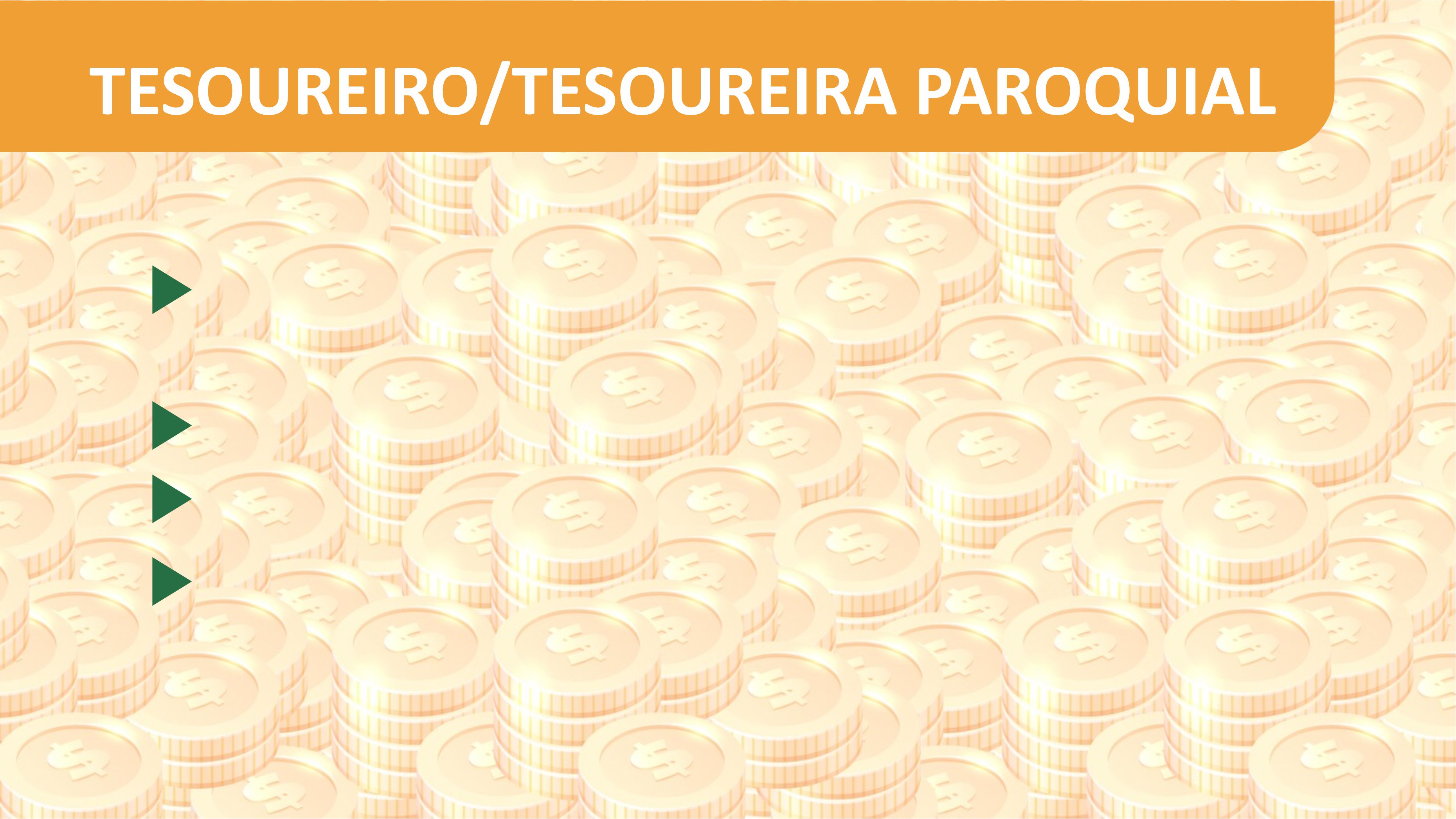 Efetuar o pagamento da subsistência a ministros e ministras e pessoas que trabalham na paróquia.
Efetuar remessa de coletas/ofertas e dízimos ao Sínodo.
Efetuar o pagamento da contribuição à união paroquial.
Recolher taxas e tributos, conforme legislação em vigor.
21
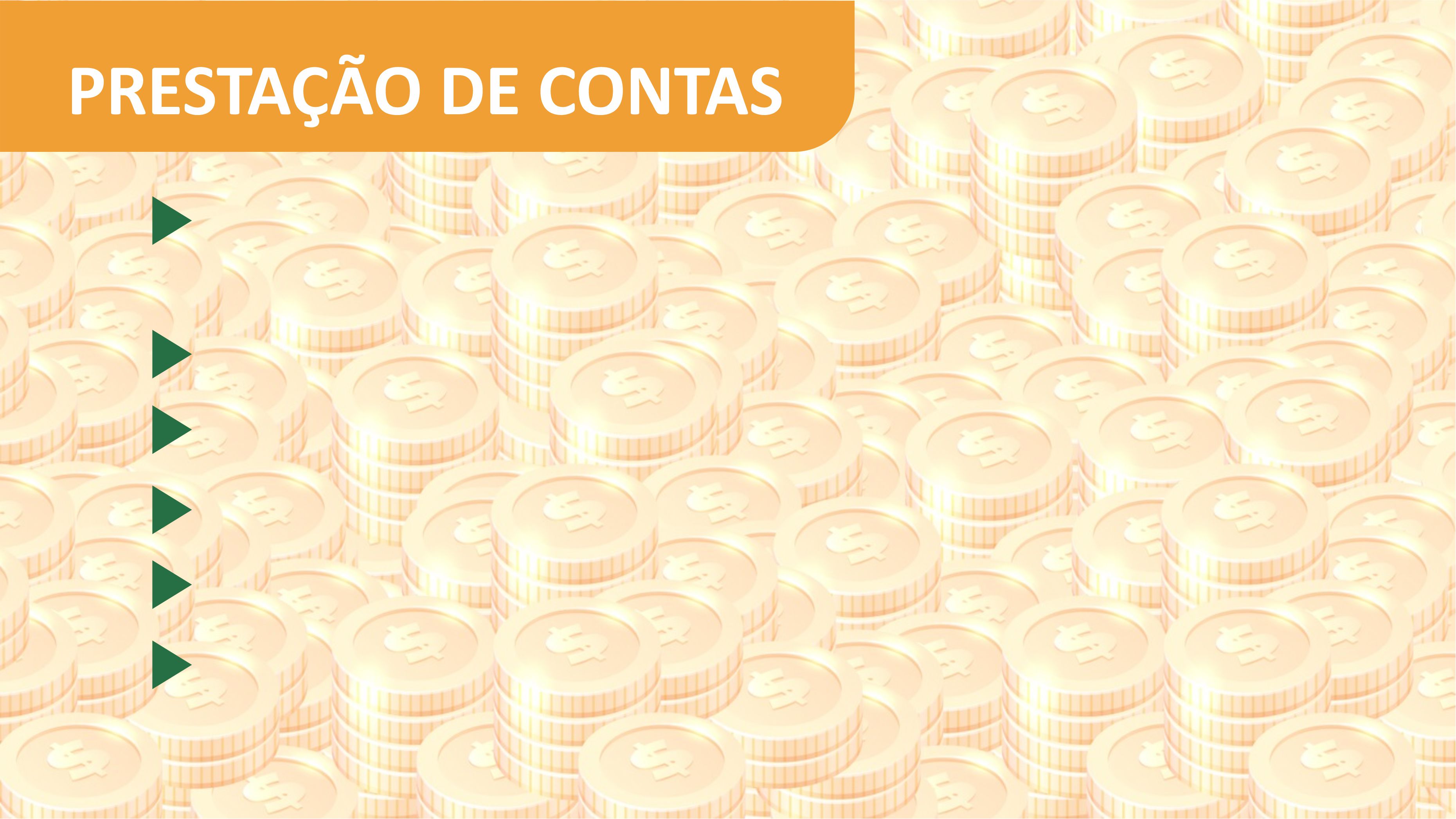 Preparar e organizar a documentação referente ao movimento financeiro do mês.
Fazer a guia de remessa da documentação.
Enviar a documentação no prazo mais curto possível.
Solicitar os relatórios da secretaria.
Avaliar os relatórios.
Apresentar os relatórios para o presbitério da paróquia ou comunidade.
22
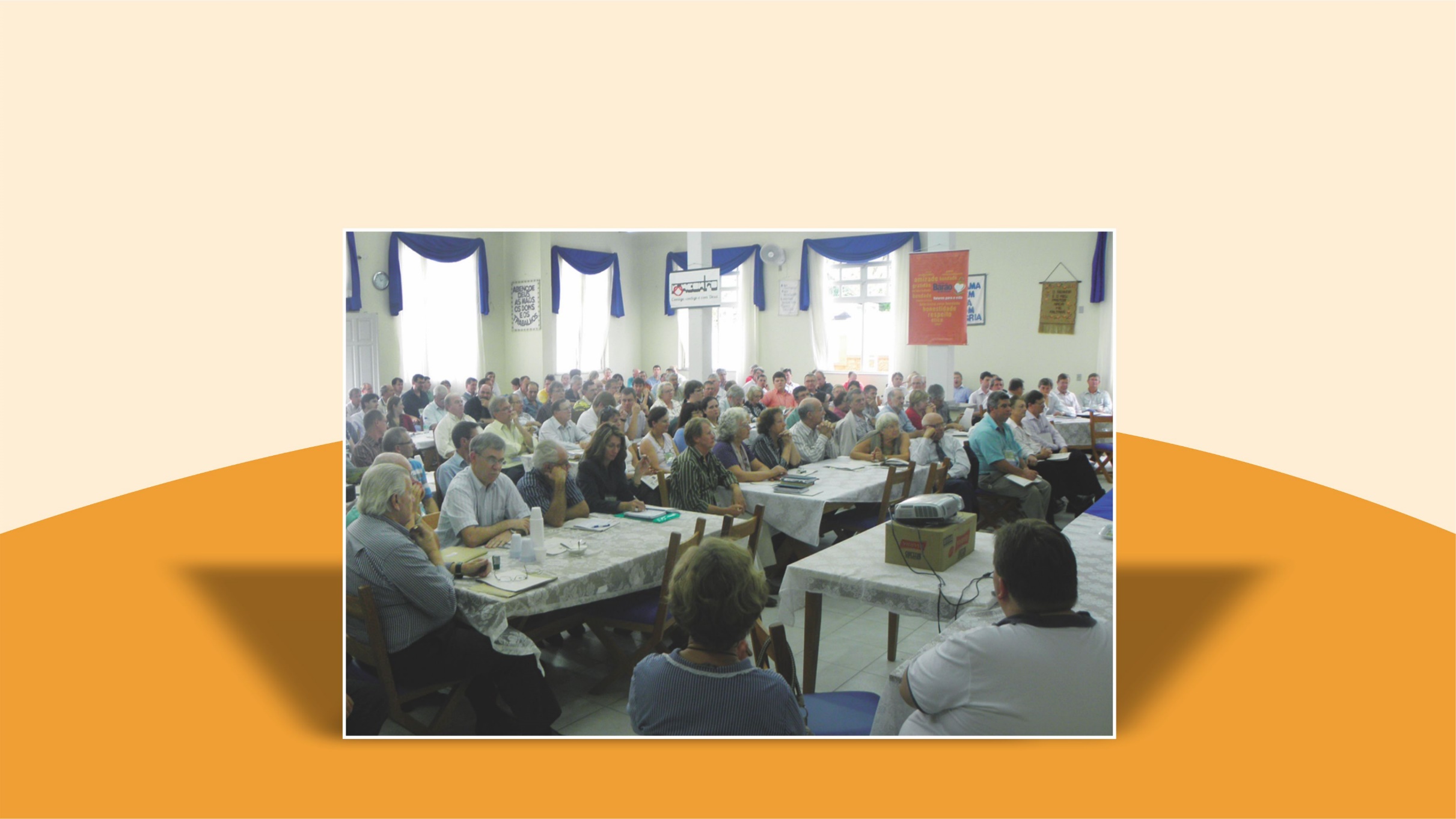 Cargos específicos no presbitério
Representantes na Assembleia ou Conselho Sinodal
23
[Speaker Notes: Imagem: Sínodo Vale do Itajaí]
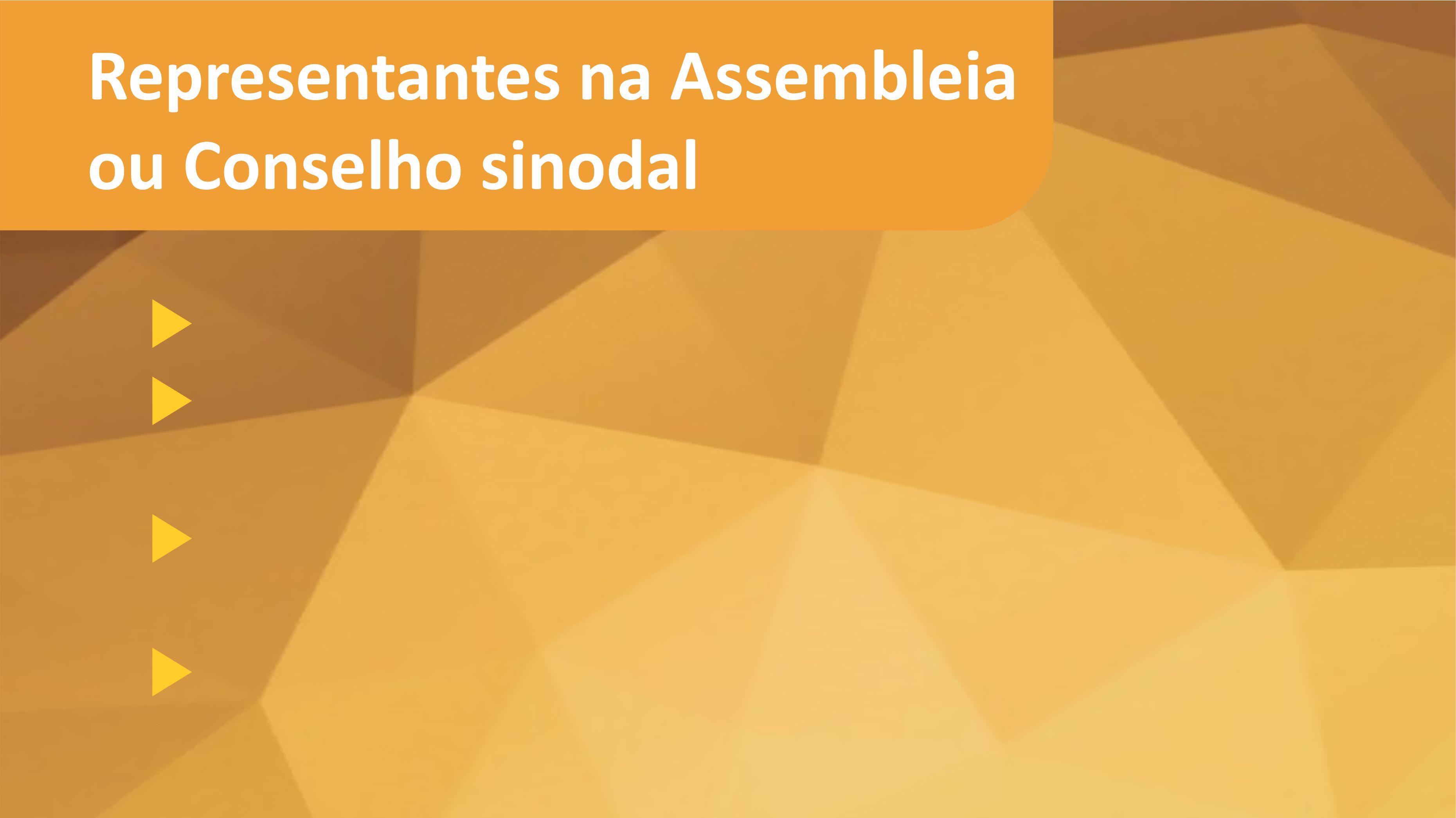 Estar bem informado sobre a sua comunidade ou paróquia.
Ter e ocupar o espaço devido nas reuniões do presbitério, diretoria e conselho paroquial.
Ser porta-voz da comunidade e/ou paróquia na Assembleia ou Conselho Sinodal.
Repassar todas as informações e deliberações da Assembleia e do Conselho Sinodal.
24
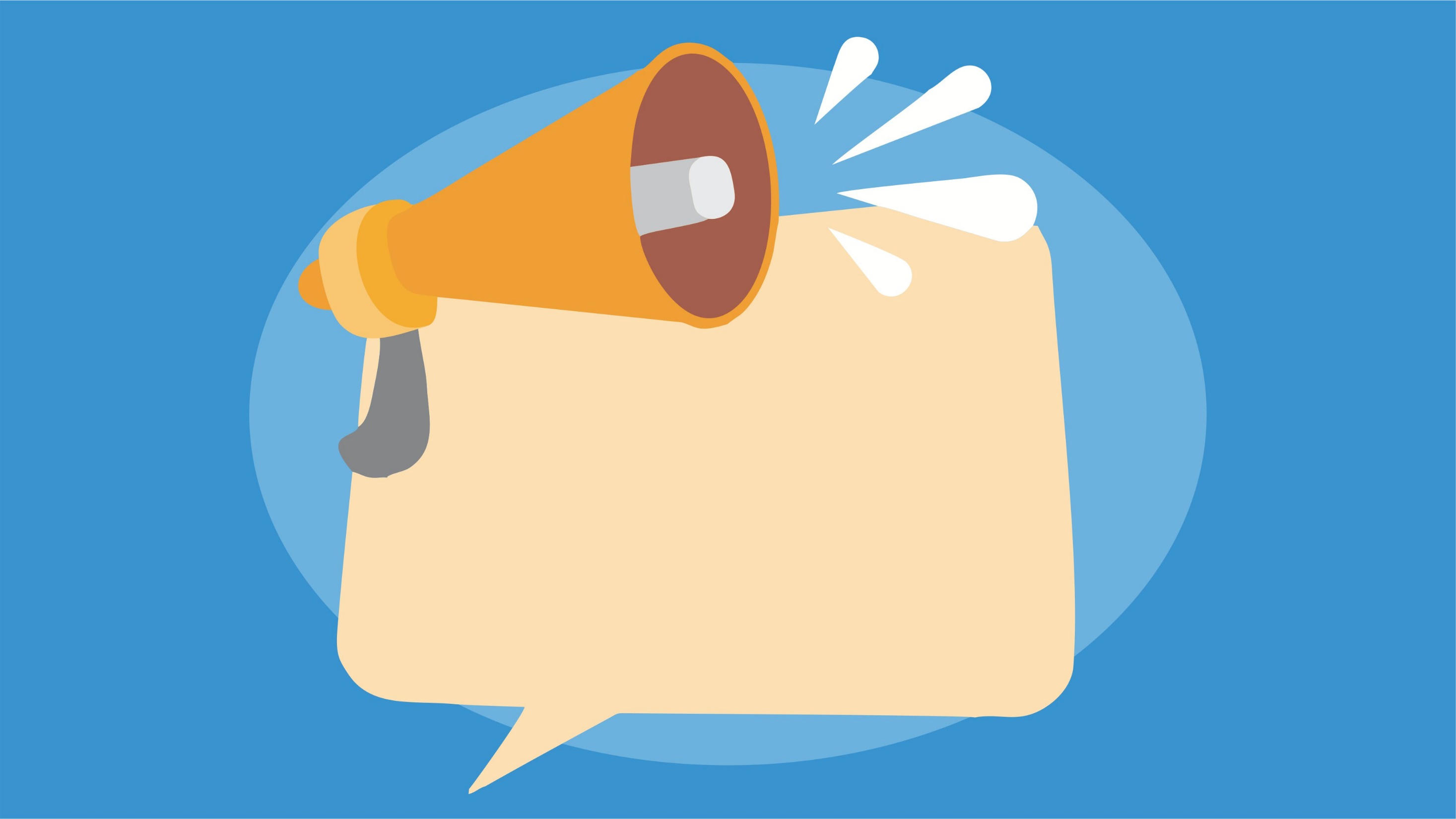 As representações das comunidades e paróquias nas instâncias sinodais e nacionais são fundamentais.
25
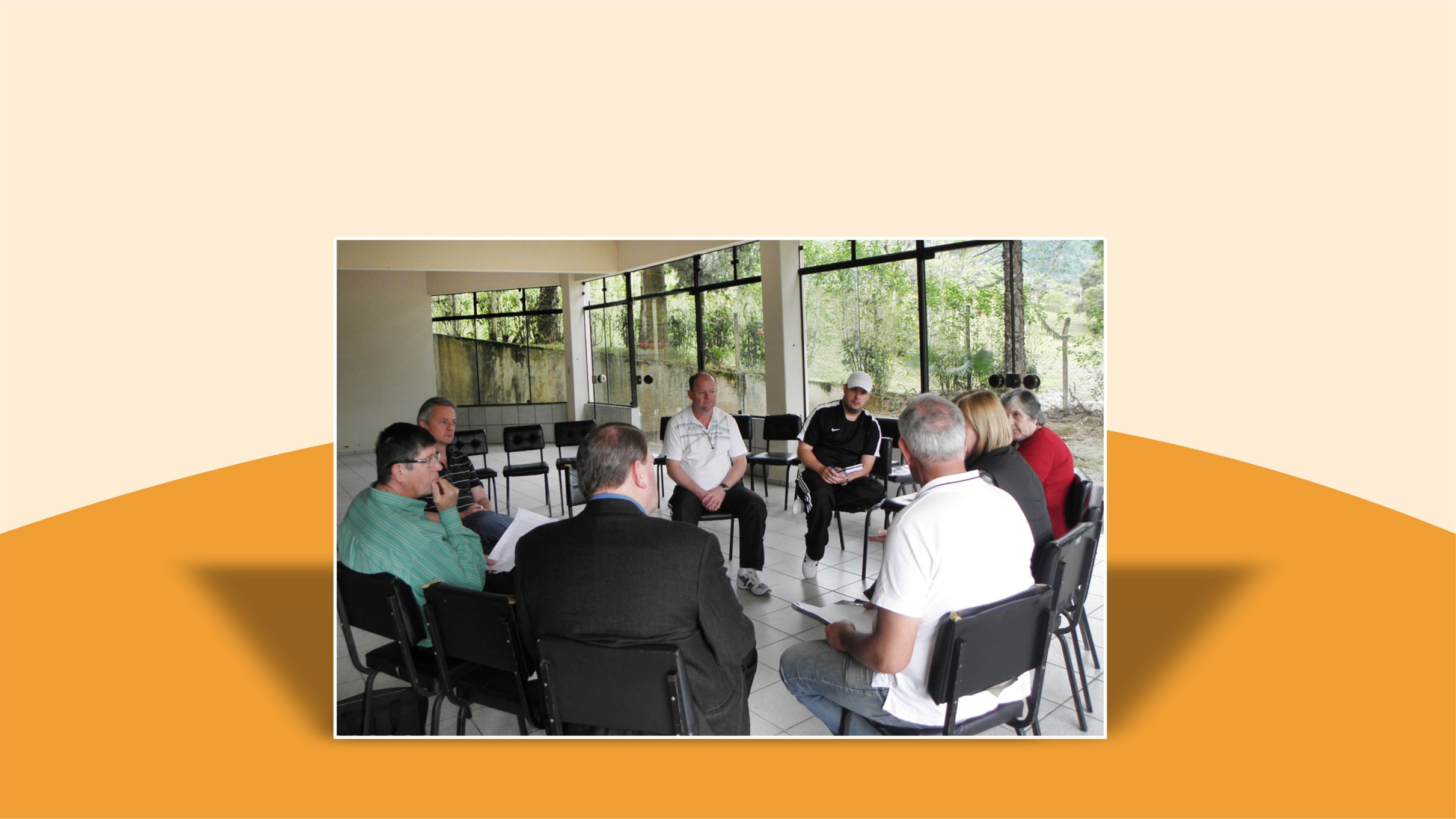 Cargos específicos no presbitério
Vogais ou conselheiros e conselheiras
26
[Speaker Notes: Imagem: Sínodo Vale do Itajaí]
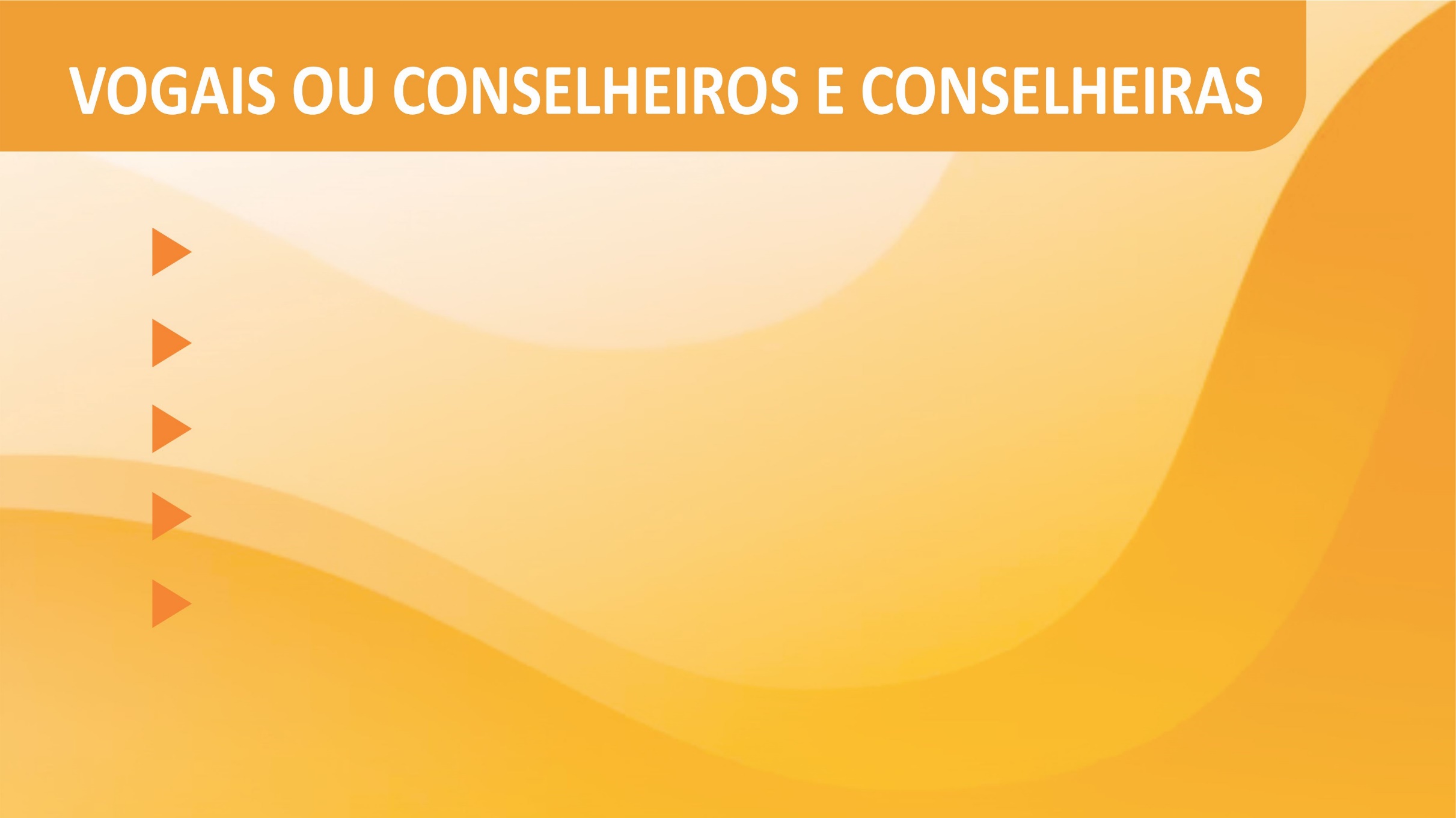 Tomar parte ativa nas iniciativas da comunidade.
Ajudar na execução e coordenação de serviços.
Atuar nos preparativos para festas e outros eventos.
Prestar auxílio no levantamento de meios. 
Perceber os desejos e ouvir reivindicações das pessoas membros, buscando melhorar o convívio fraternal na comunidade.
27
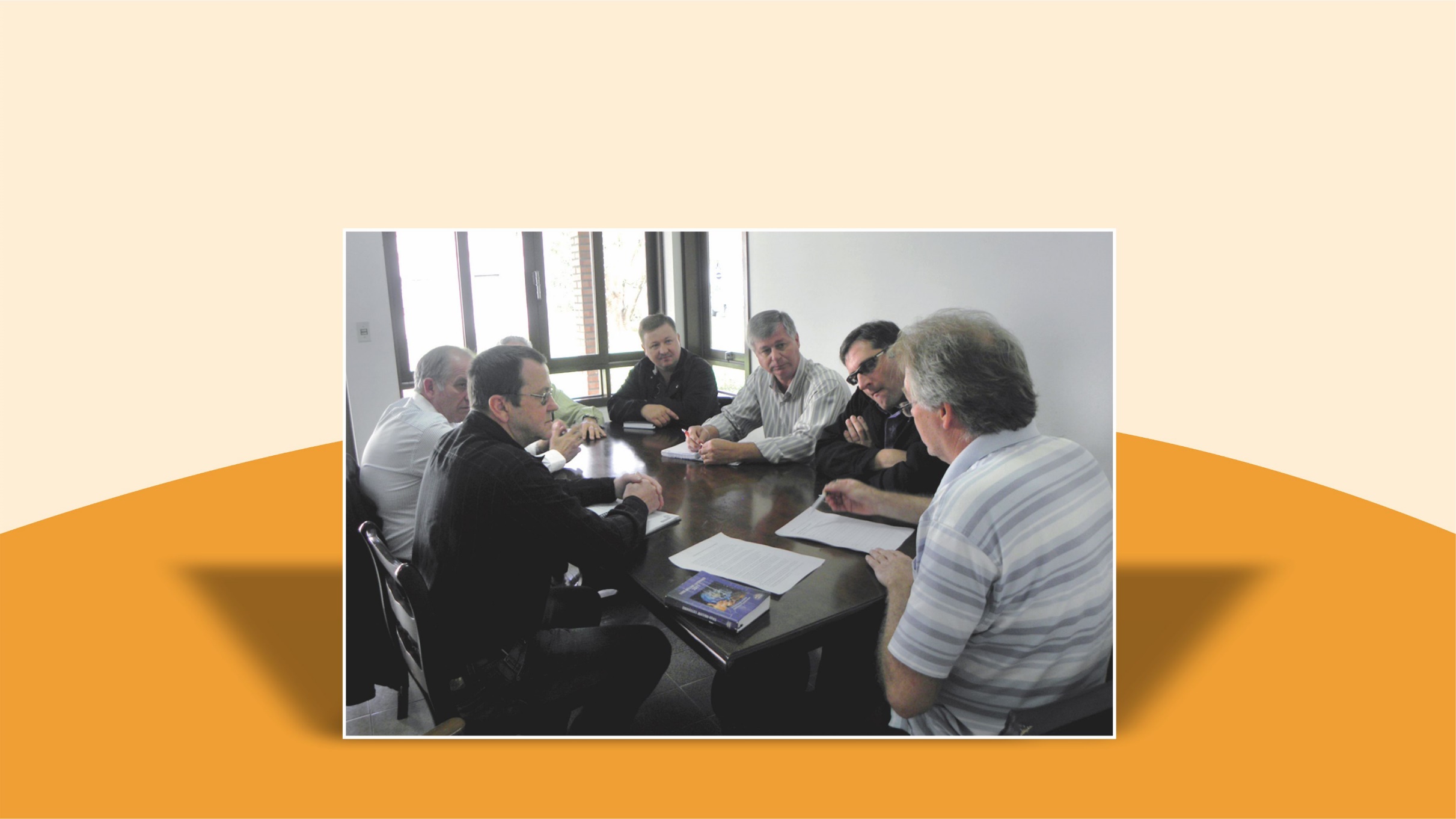 Cargos específicos no presbitério
Conselho fiscal
28
[Speaker Notes: Imagem: Sínodo Vale do Itajaí]
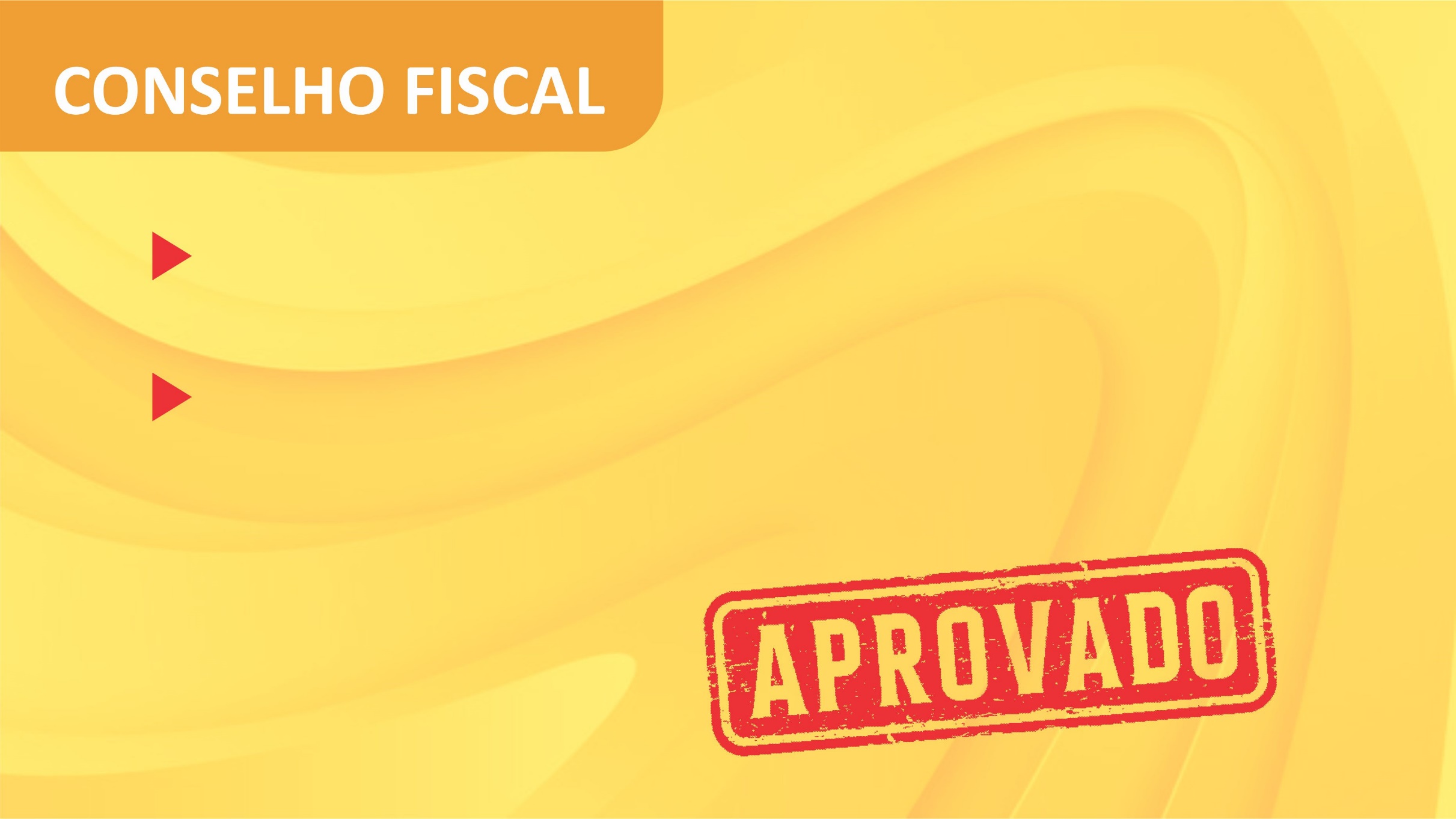 Acompanhar e avaliar a administração, observando a regularidade de toda operação que envolva recursos. 
Examinar com regularidade os livros, documentos e as contas da comunidade ou da paróquia.
29
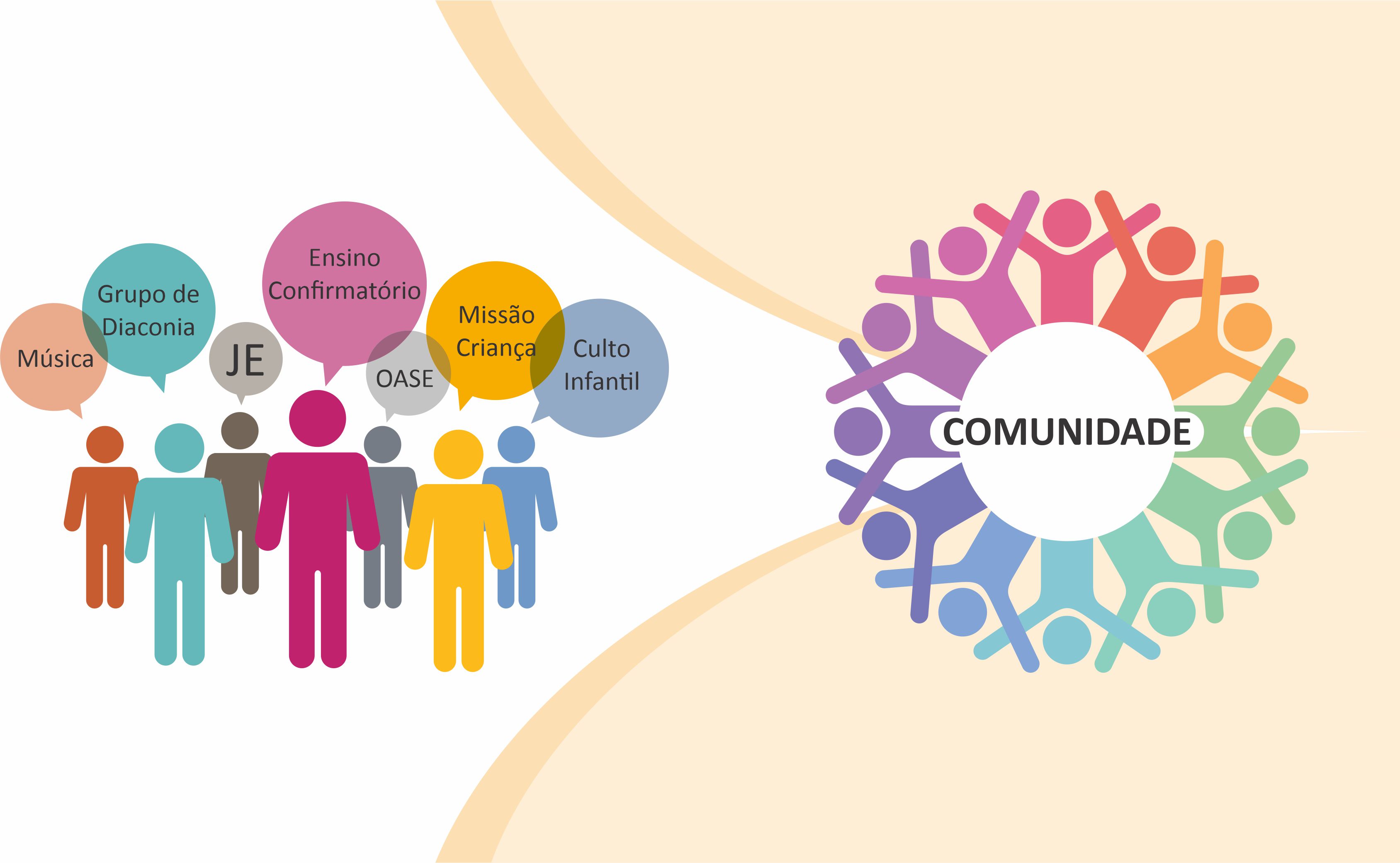 Mais representação
Visão mais abrangente
30
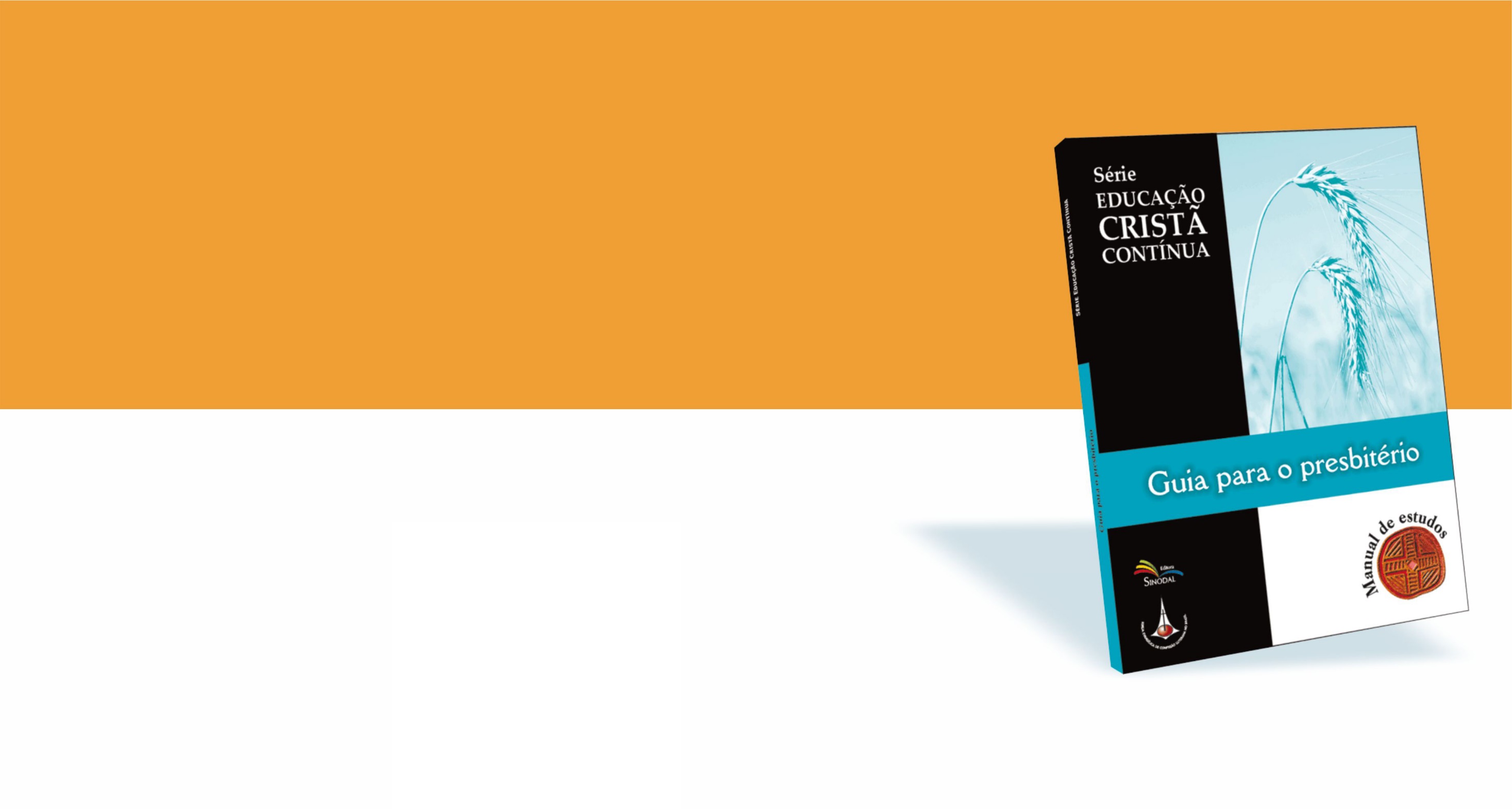 Esta e outras propostas metodológicas (PDF e PPT) são parte complementar e gratuita do Guia para o Presbitério da IECLB (Série Educação Cristã Contínua, Editora Sinodal, 2010). Elas podem ser acessadas no Portal Luterano por meio do link ou QR Code abaixo:
http://www.luterano.org.br/guia-para-o-presbiterio/
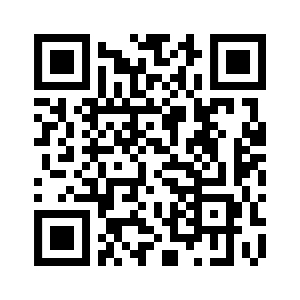 Imagens: www.freepik.com